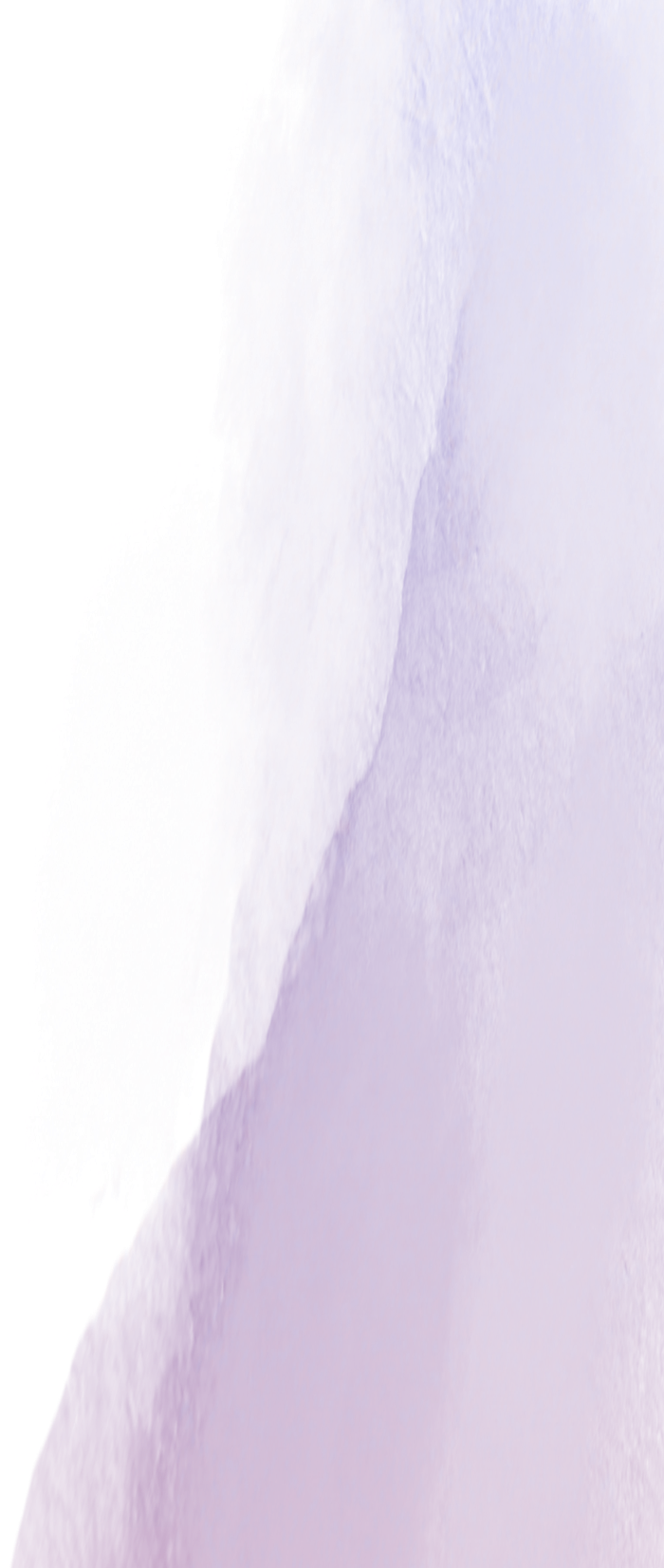 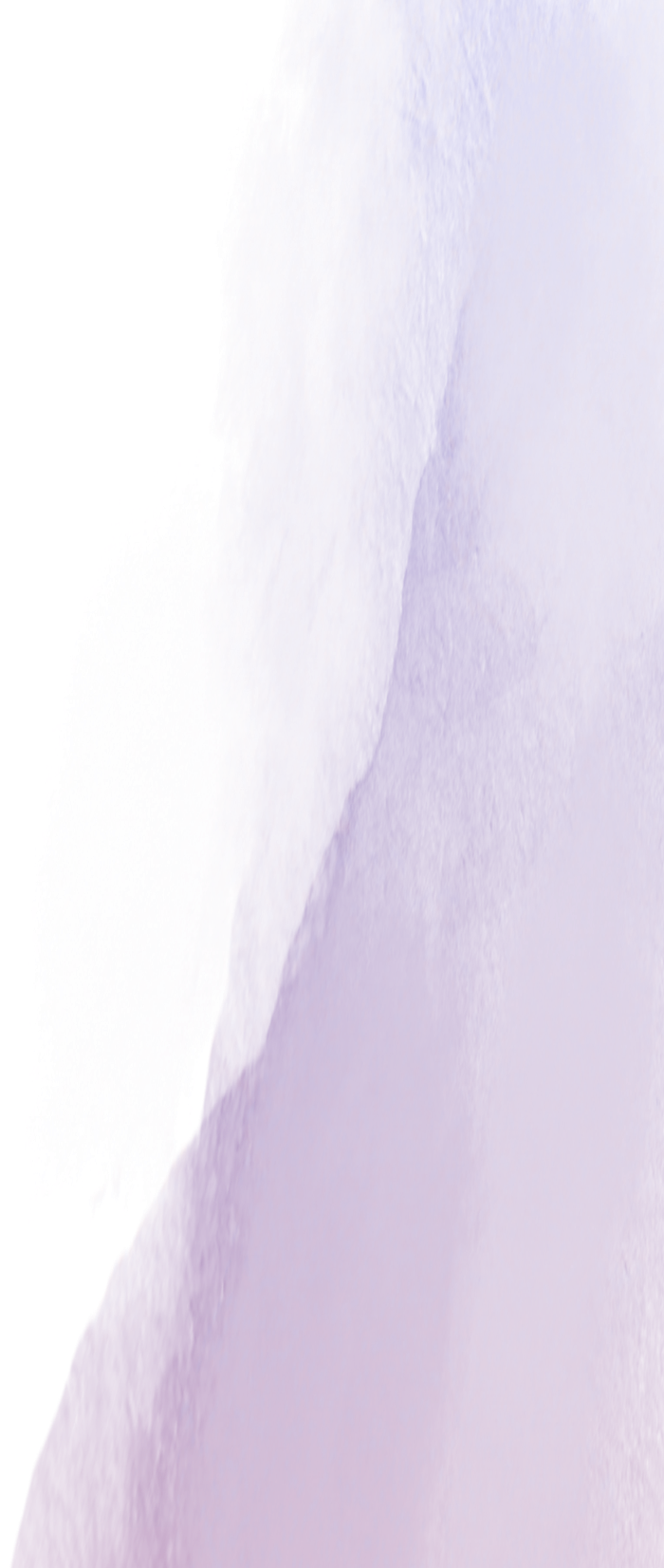 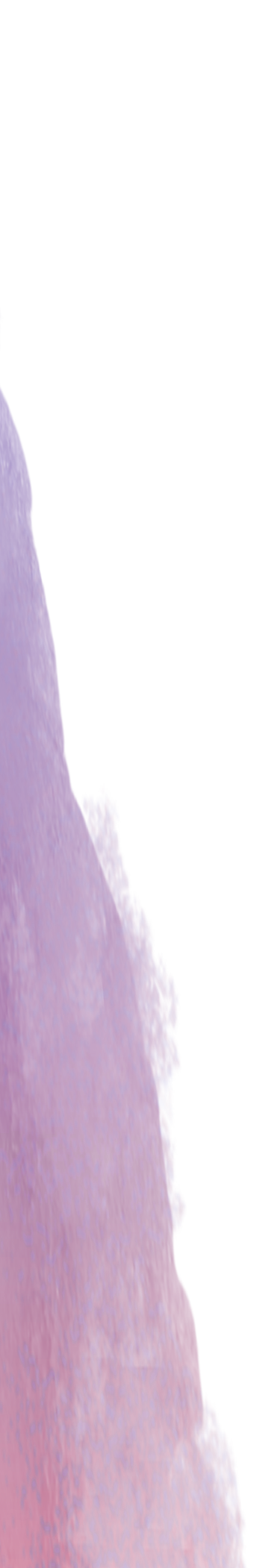 第三季度税务热点问题解答
国家税务总局正阳县税务局
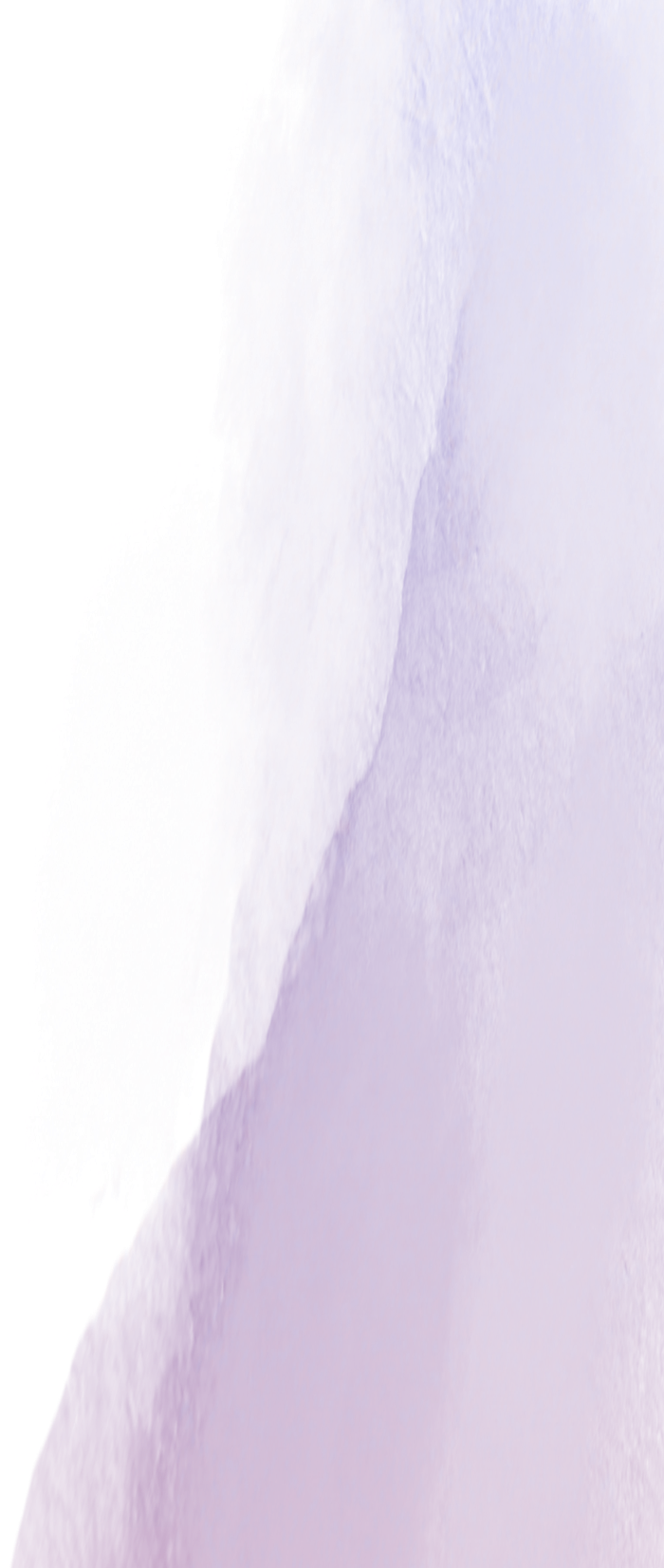 行业PPT模板http://www.1ppt.com/hangye/
PART.2
PART.1
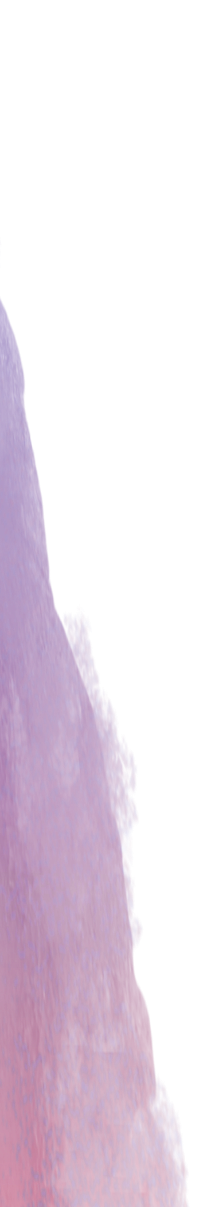 数电票核定
电子税务局登录
目录
CONTENTS
PART.3
PART.4
数电票开具
城乡居民医保缴纳
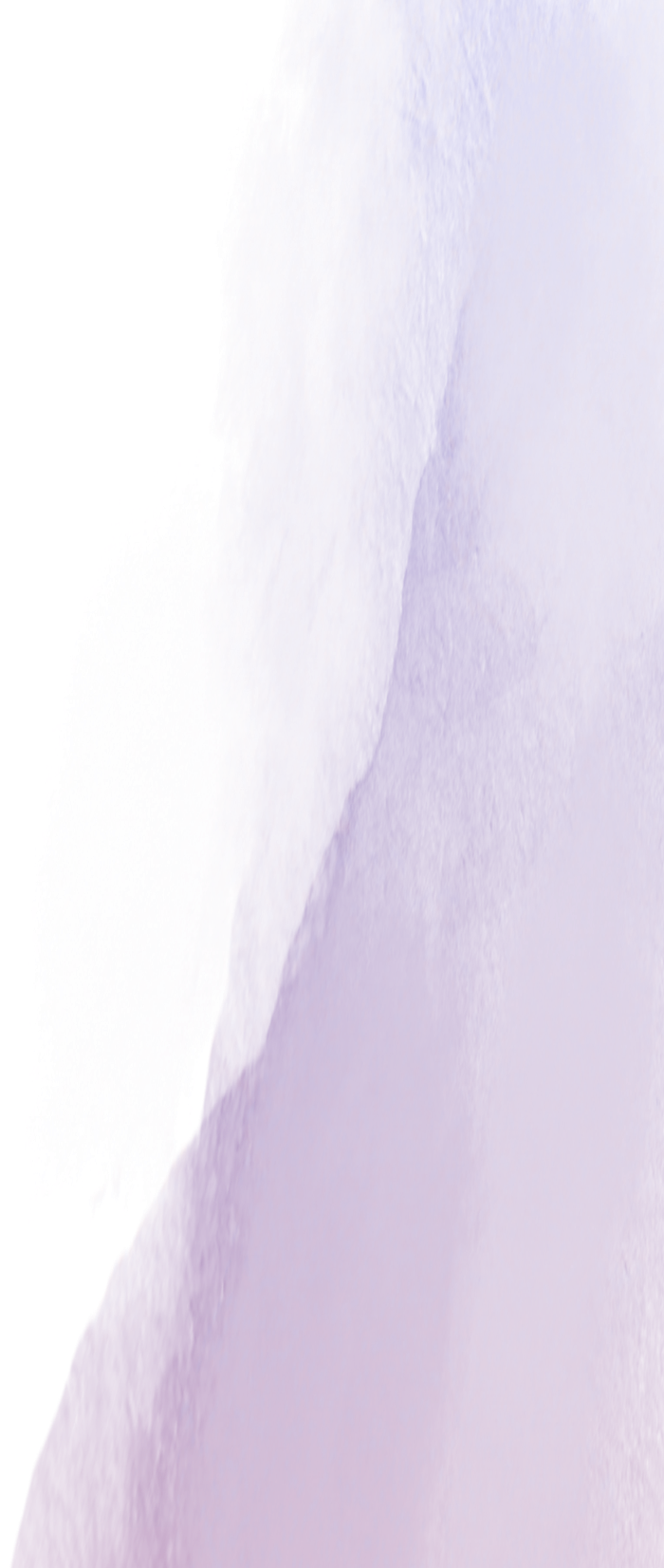 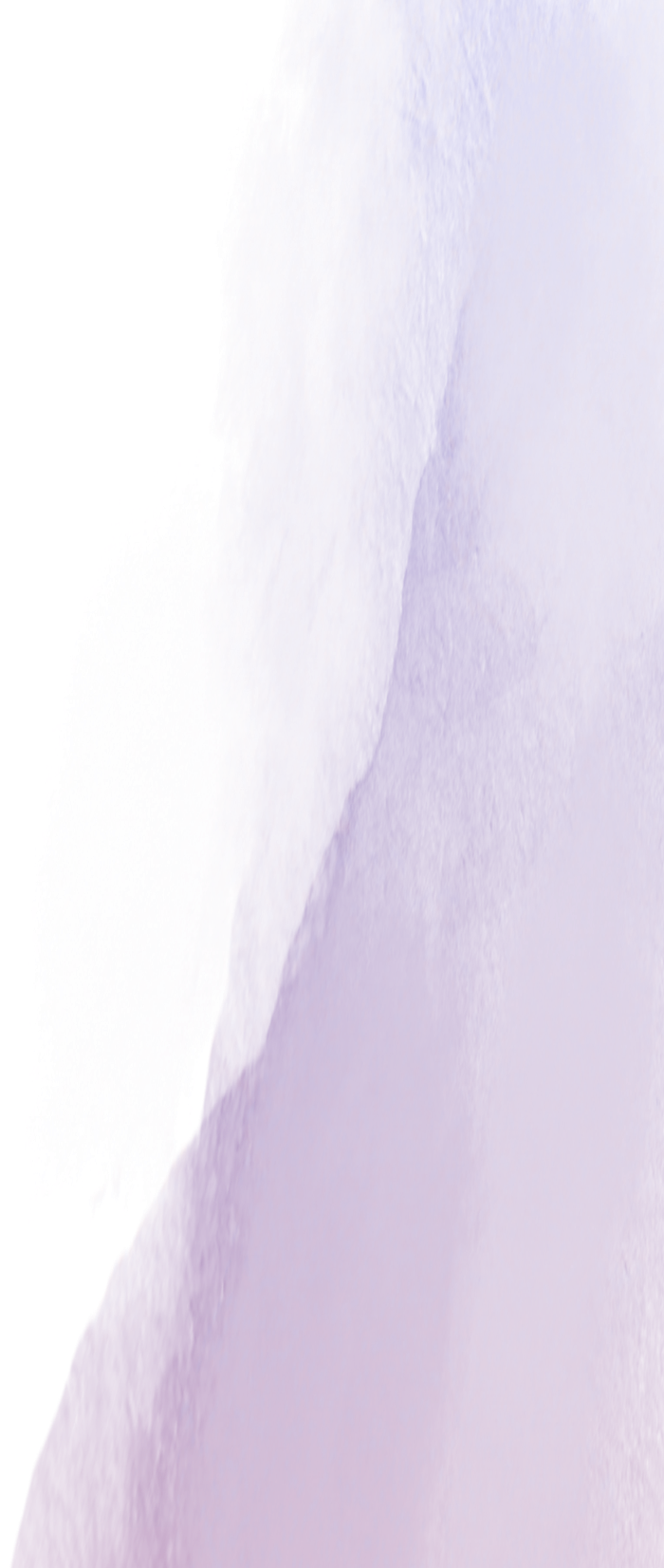 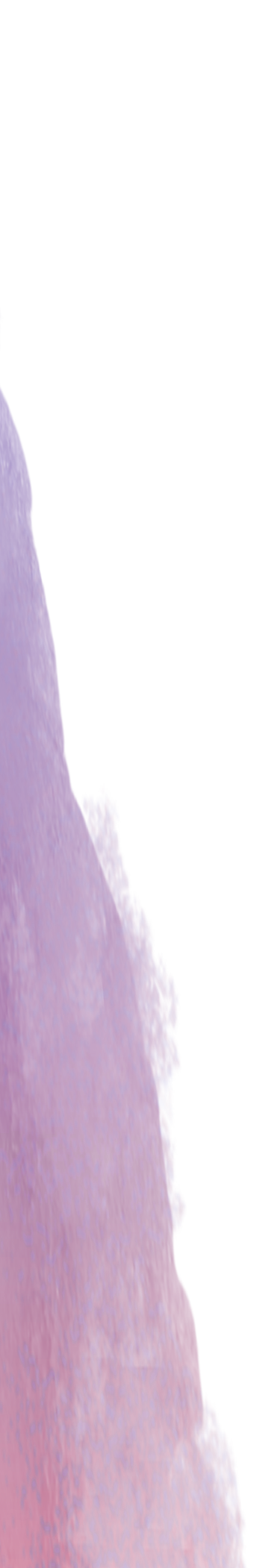 电子税务局登录
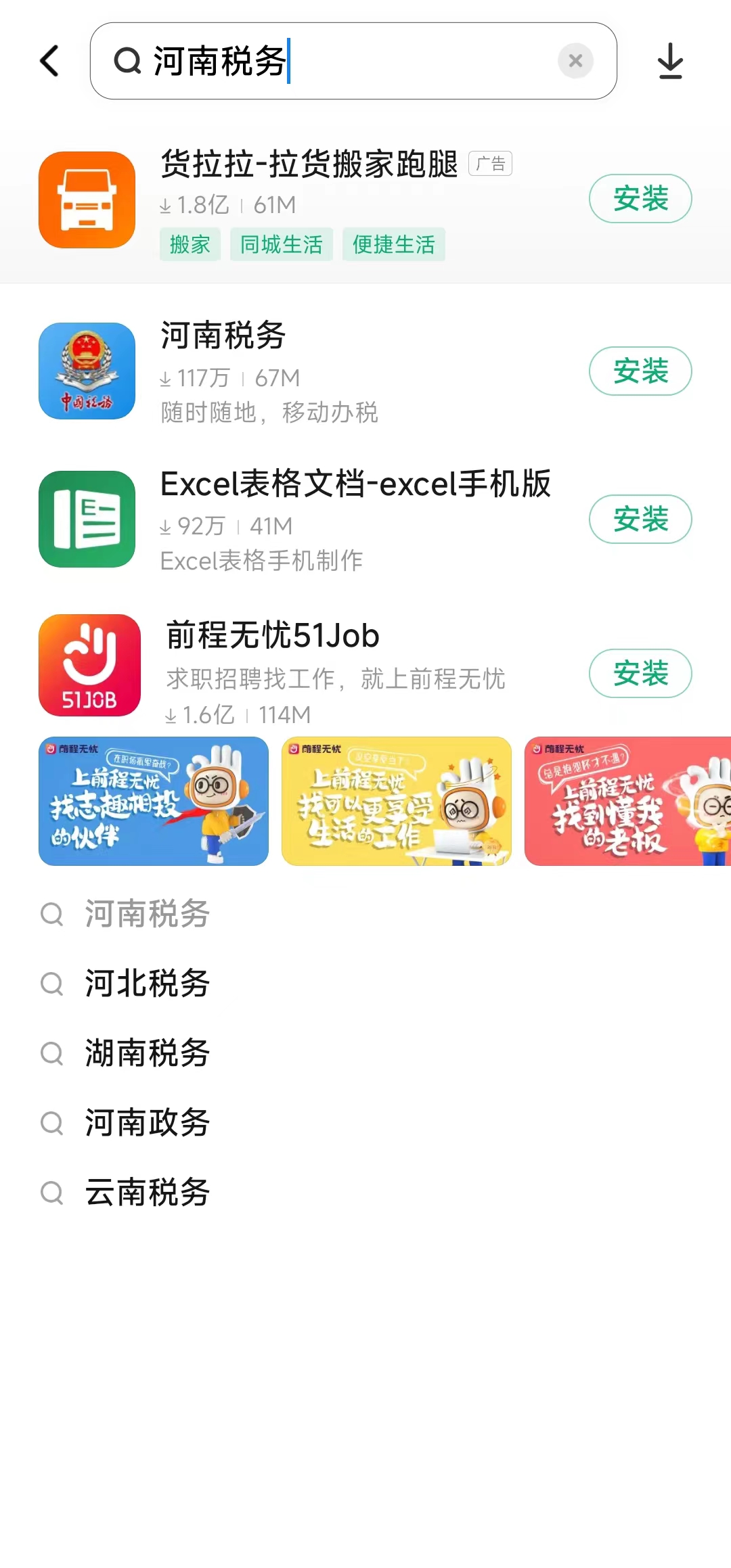 手机端
在手机端应用市场搜索“河南税务”，点击右侧“安装”进行下载安装
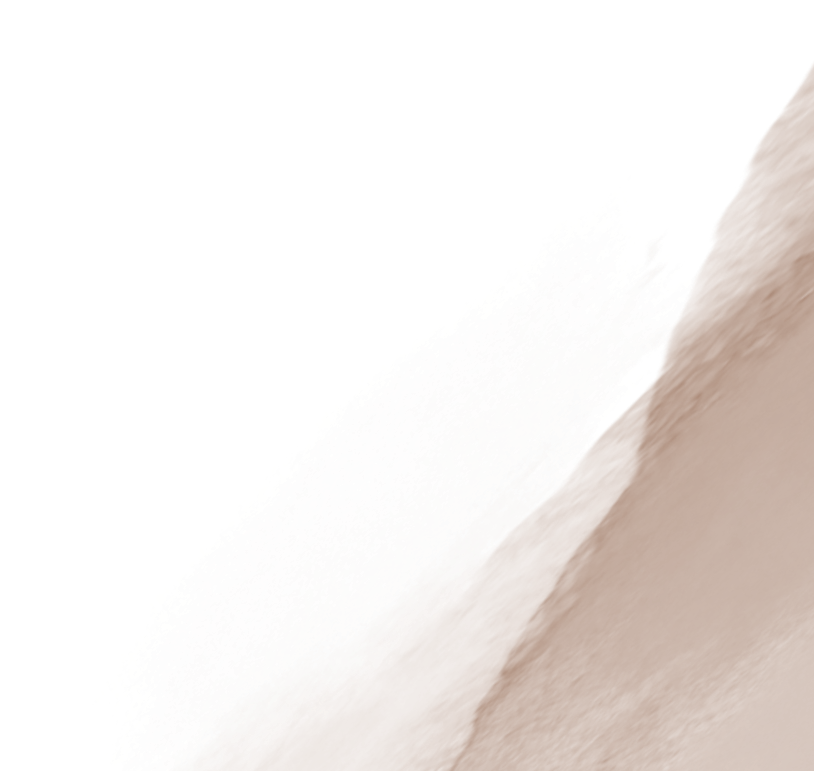 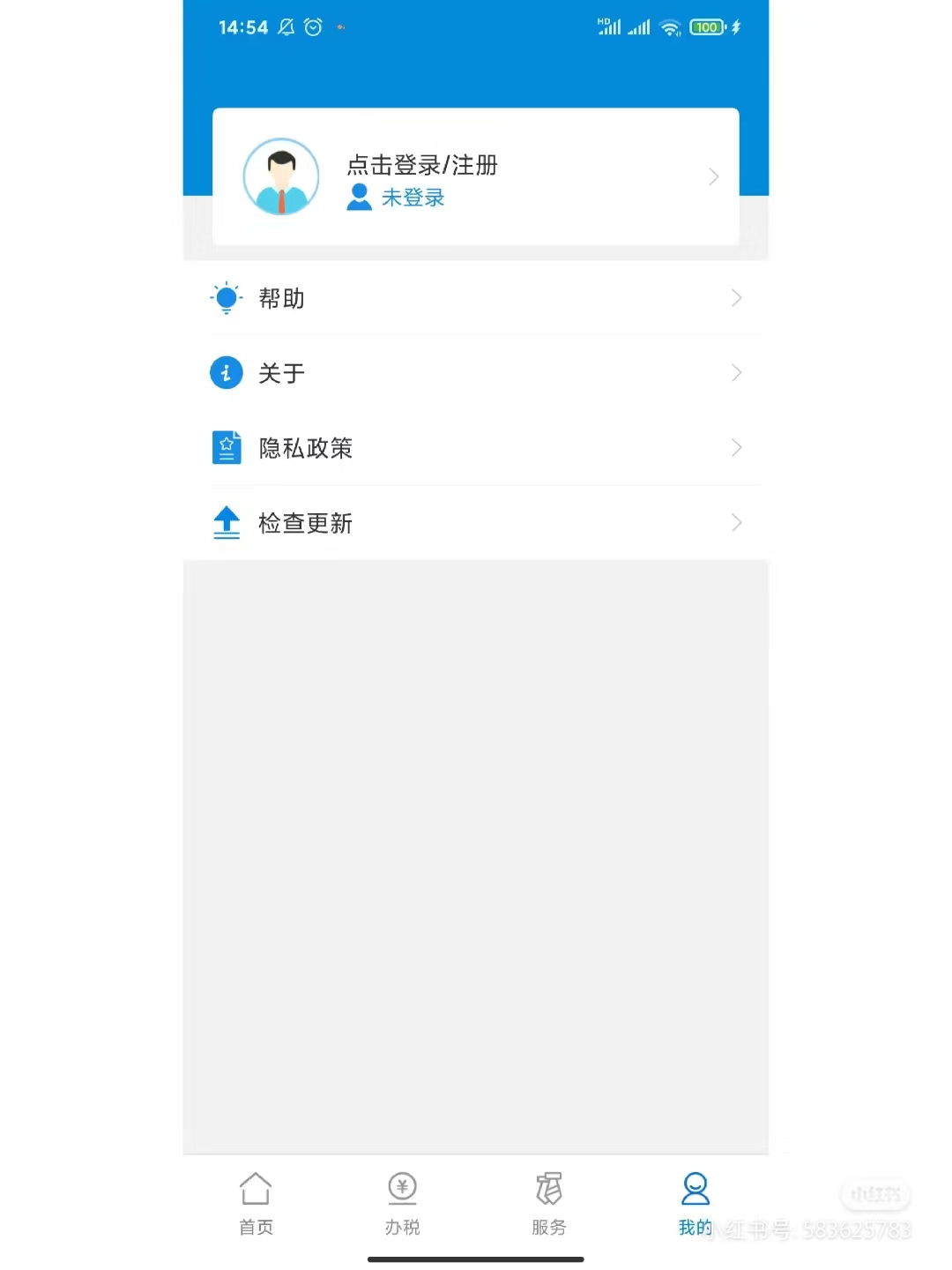 手机端
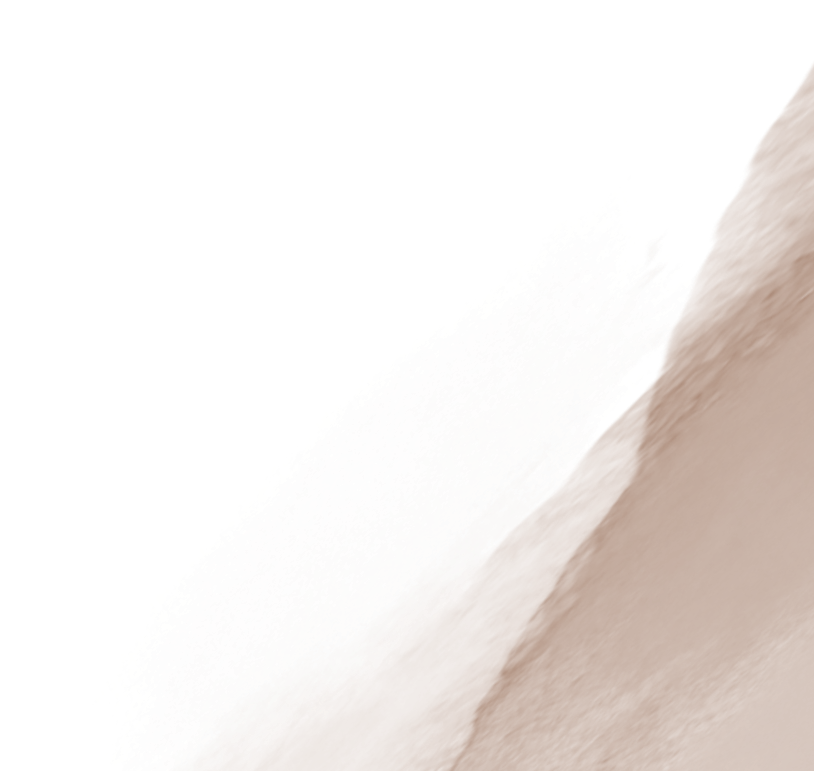 下载成功后打开“河南税务”APP
点击右下角“我的”点击“未登录”
进行登录
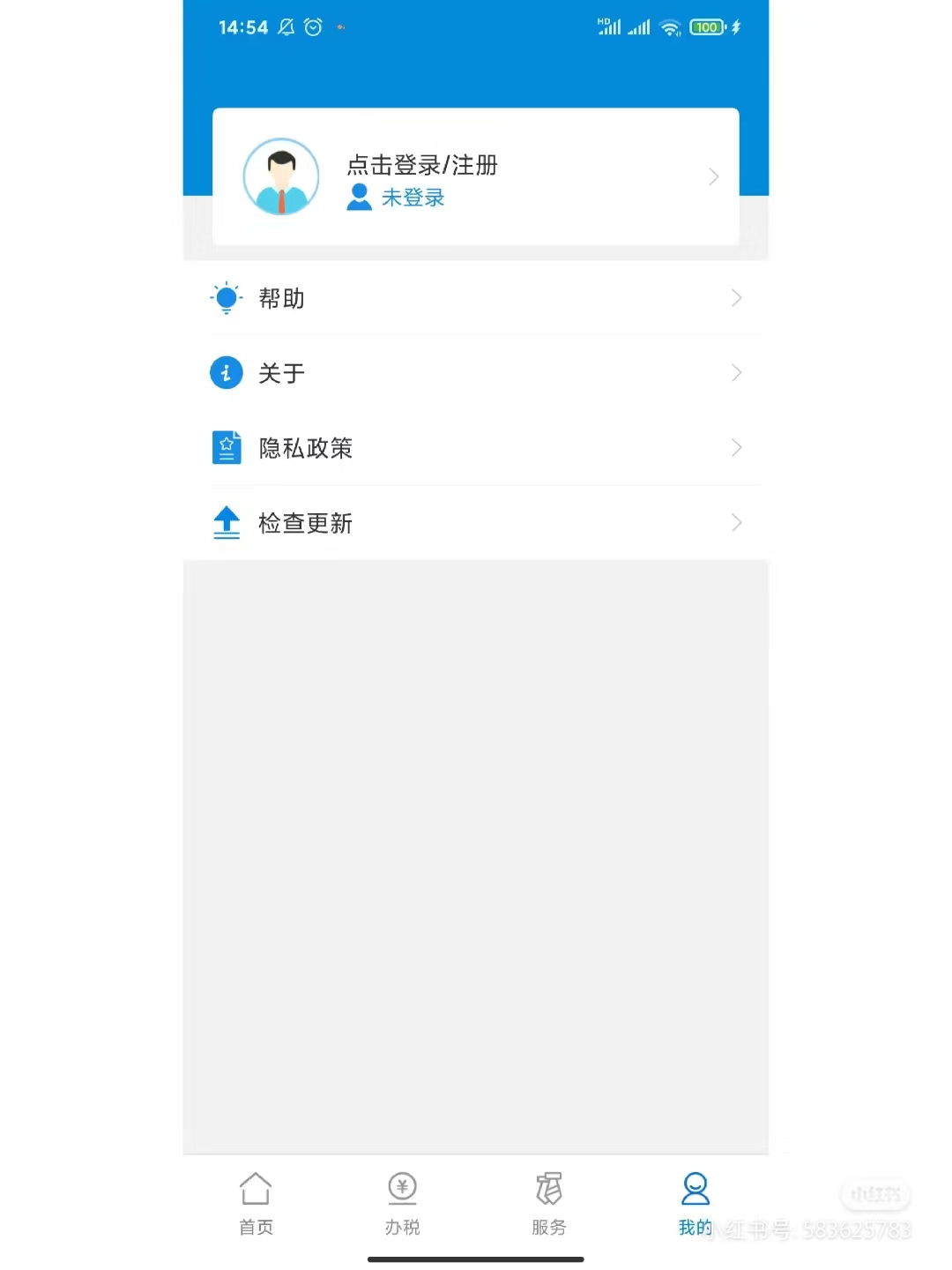 手机端
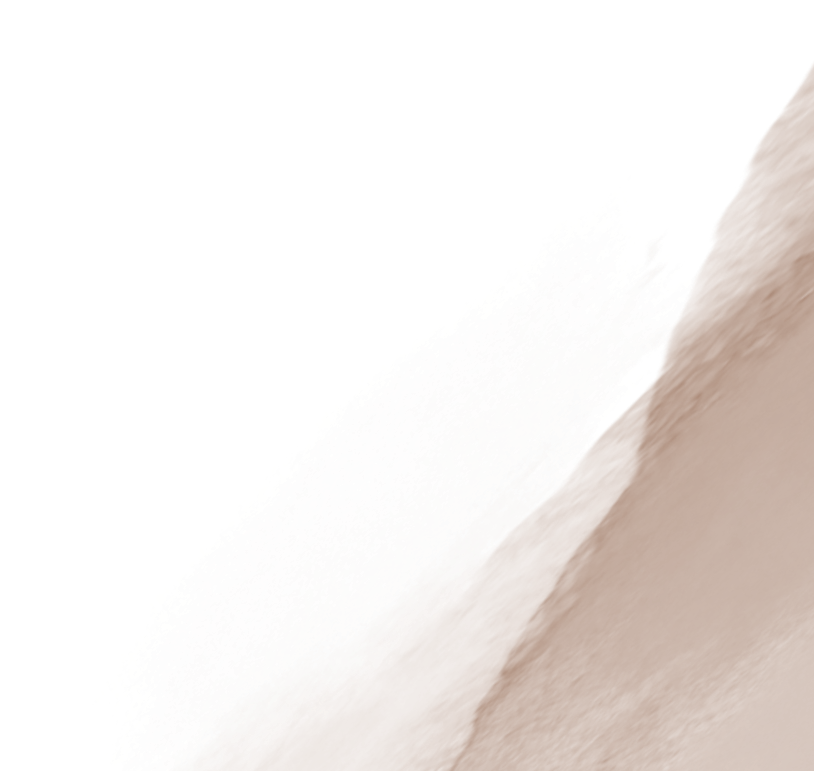 首次安装时，点击左下角用户注册进行注册，注册完成后，点击“个人业务”，依次输入居民身份证号码、个人用户密码进行登录
若安装过不记得密码，则点击右下角忘记密码，操作后登录。
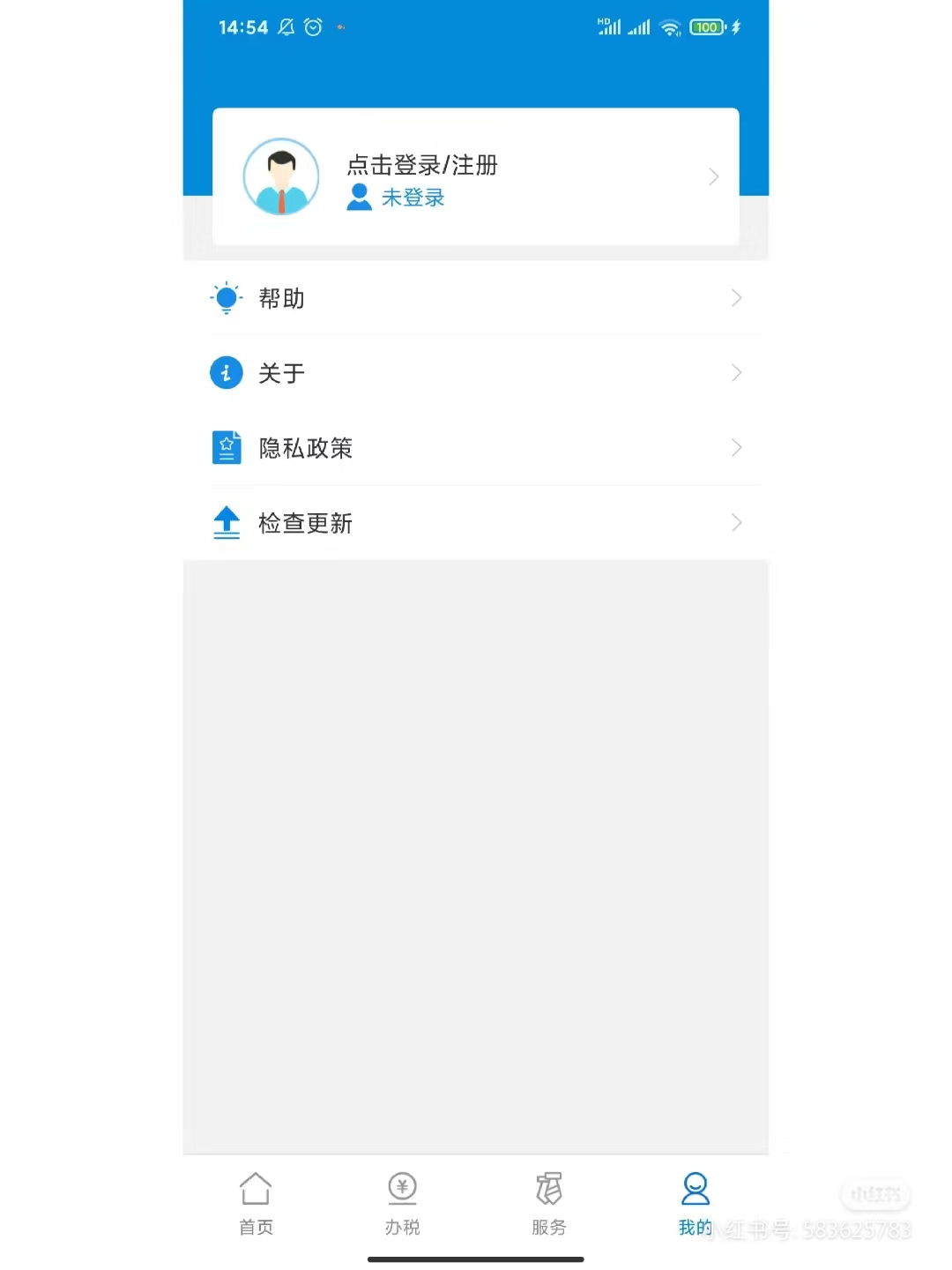 手机端
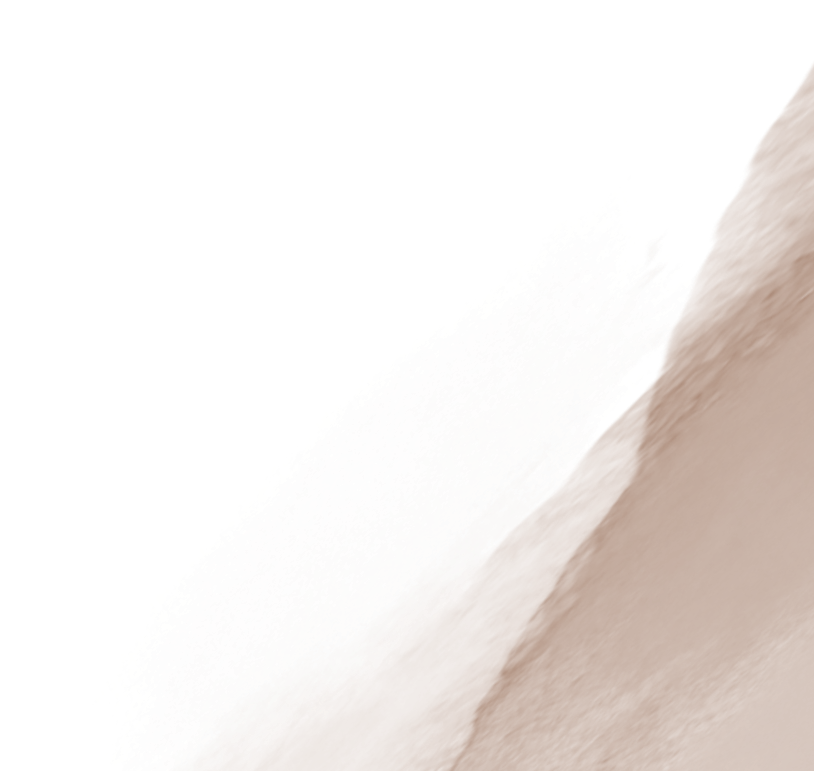 个人登录完成后，若要办理企业业务，则退出登录，点击企业业务，依次输入社会统一信用代码、居民身份证号码、个人用户密码后点击登录。
电脑端
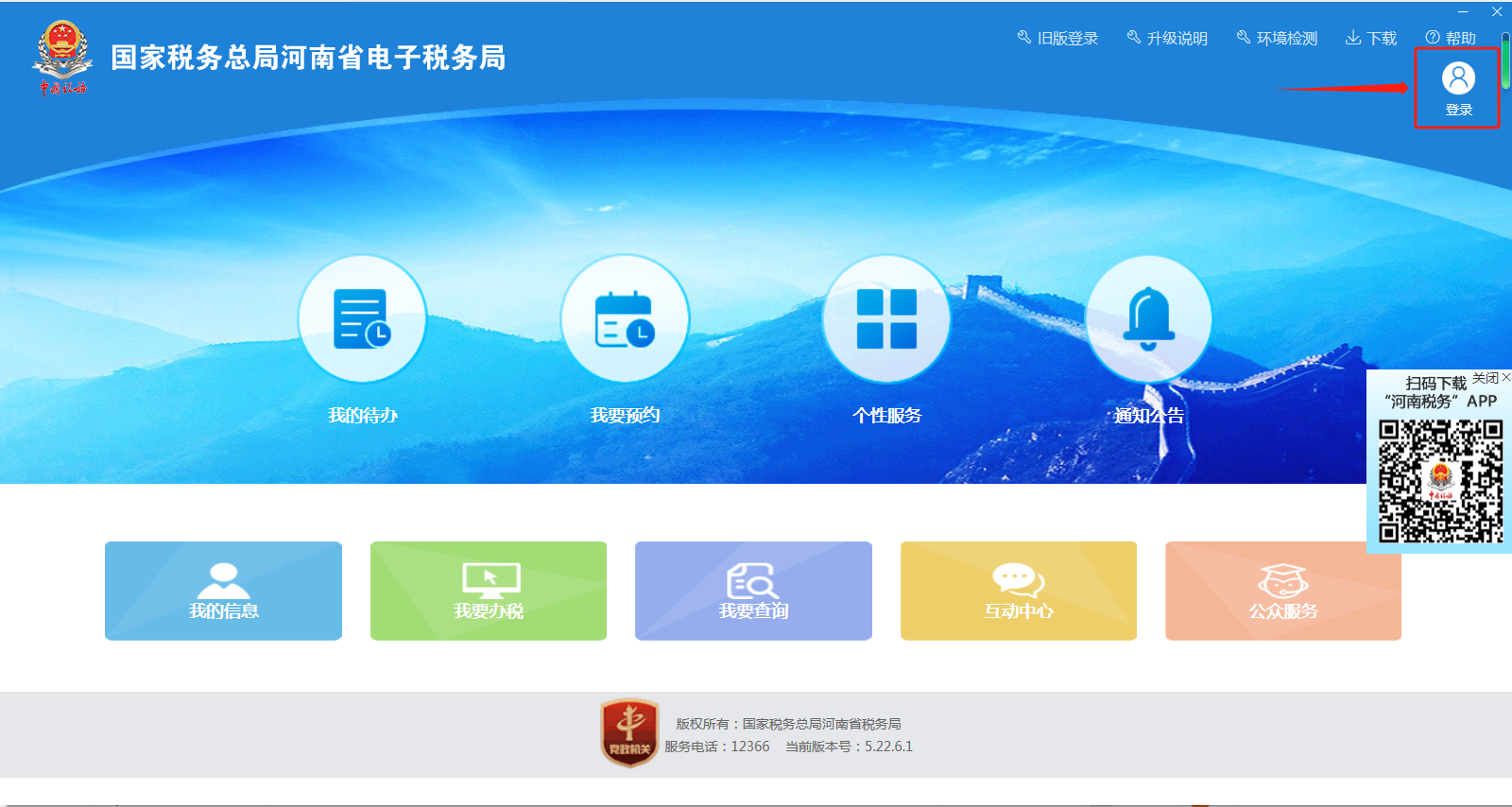 点击电子税务局右上角“登录”按钮
电脑端
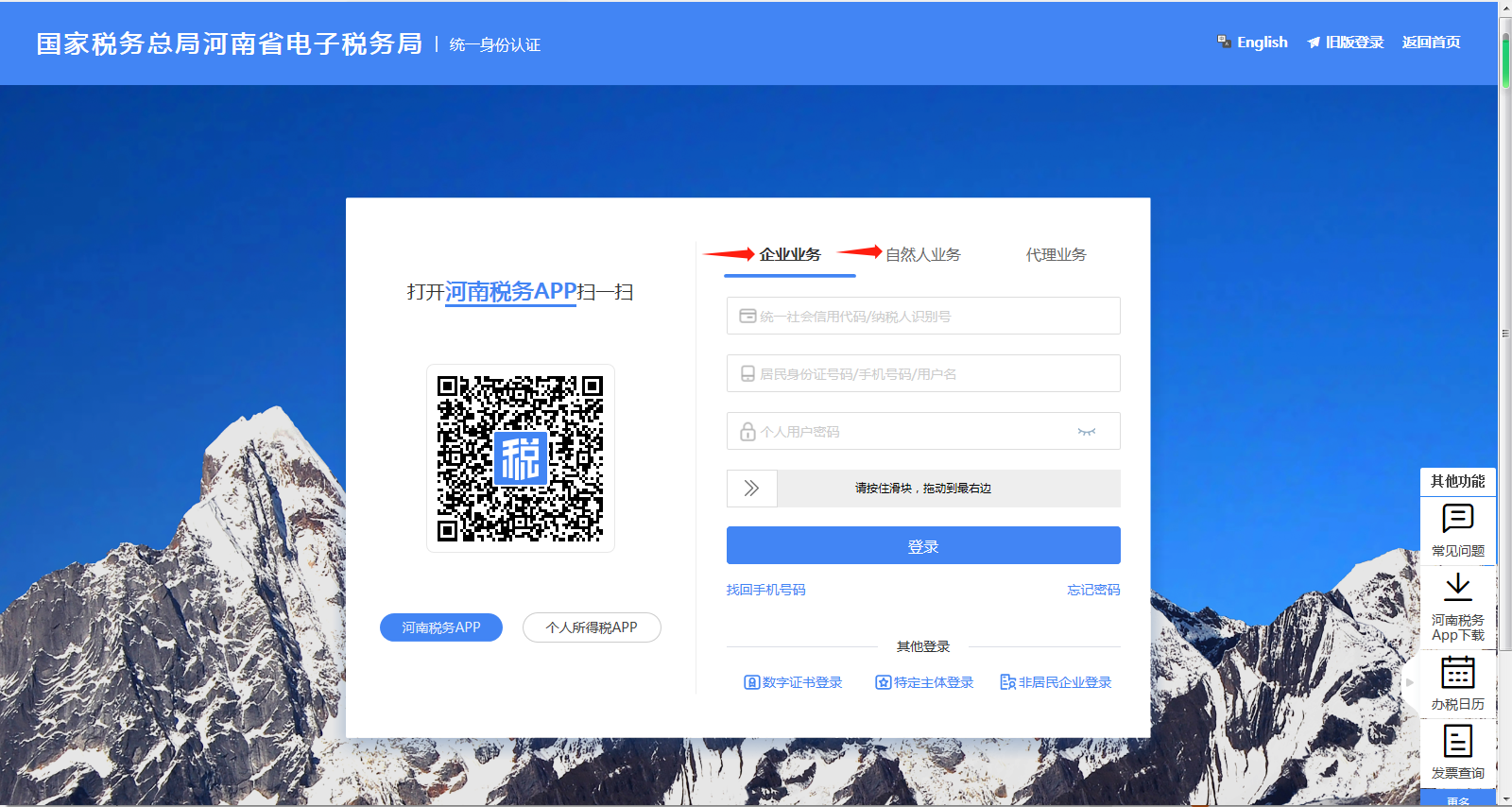 本人登录手机端“河南税务”APP，通过税务APP首页右上角“扫一扫”功能进行扫码，同步登录状态，如登录的为“企业业务”，则扫描二维码后，电子税务局登录的也为企业业务：同理，如果登录的为“自然人业务”，则扫描二维码后，电子税务局登录的为个人业务。
电脑端
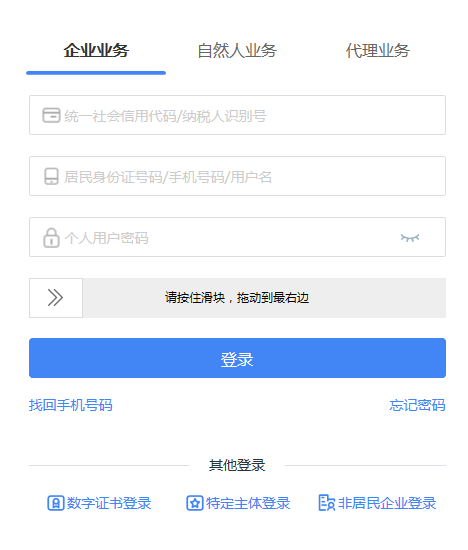 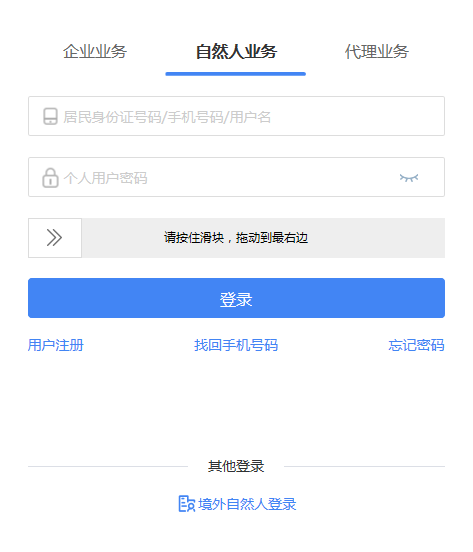 若要办理“企业业务”，依次输入社会统一信用代码、居民身份证号码、个人用户密码，若要办理“自然人业务”，依次输入居民身份证号码、个人用户密码，按住滑块拖动到后边，点击登录即可。
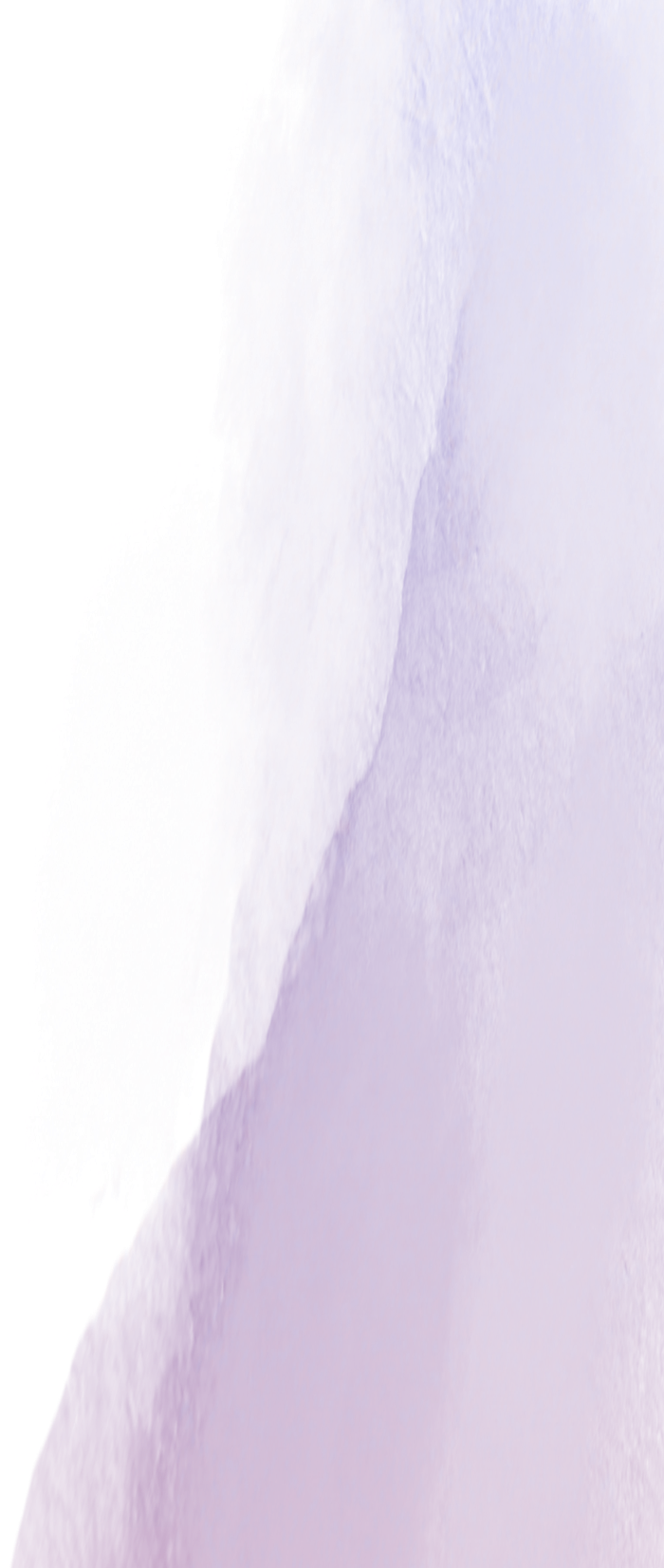 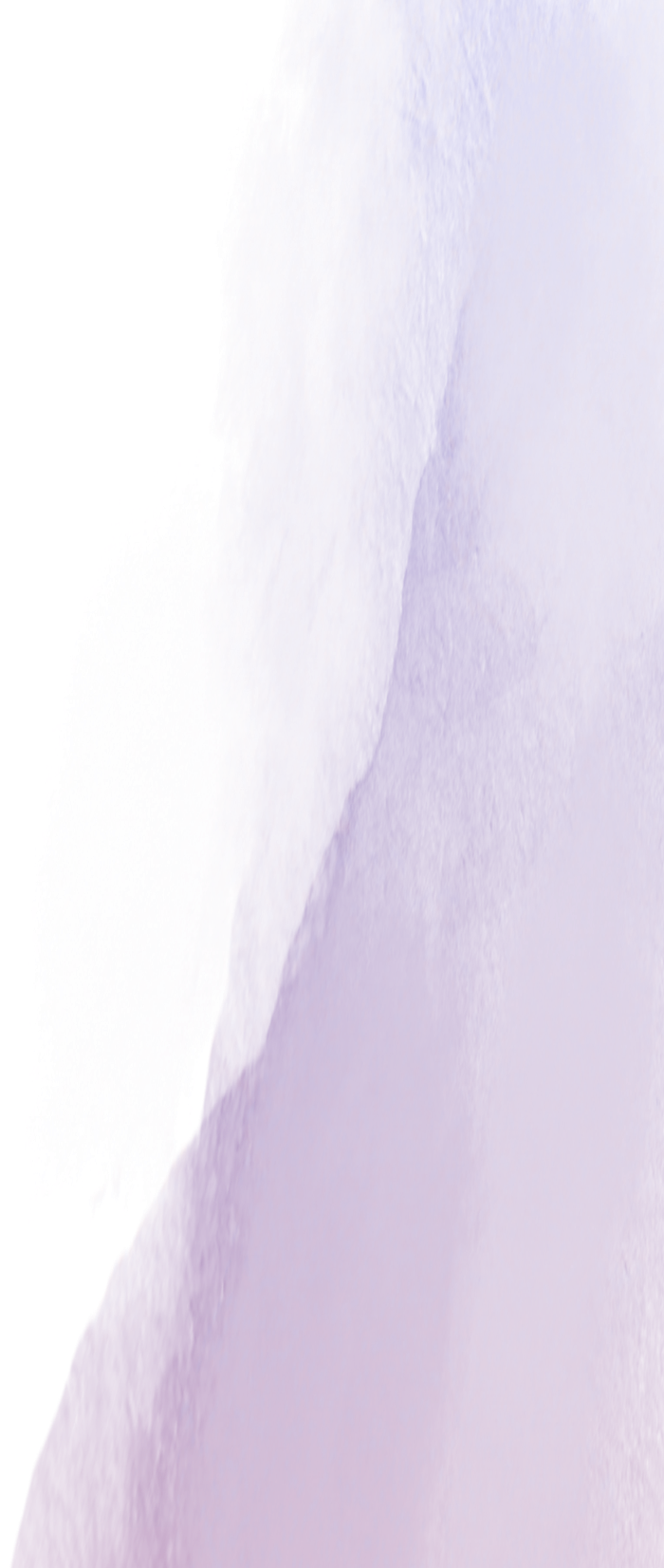 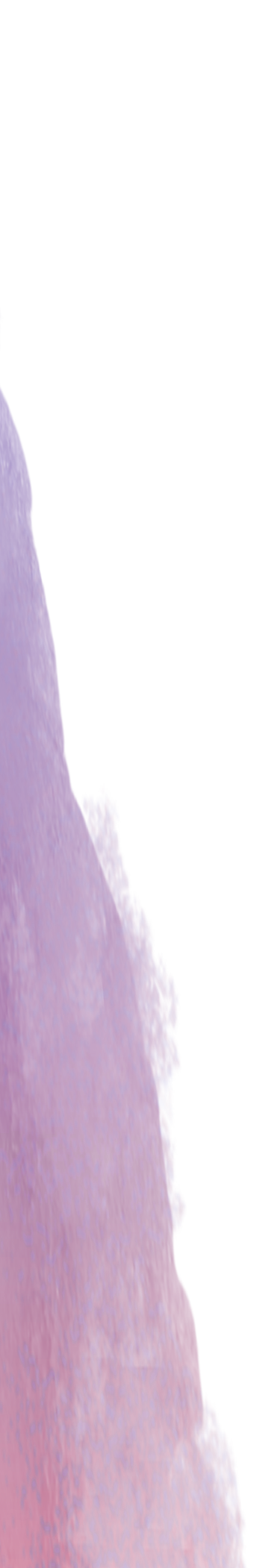 数电票票种核定
1、新办、未领过发票的企业
2、领过发票但非定额发票的企业
填写“发票票种核定（增值税发票）”增加数电票并保存，若无法提交需点击下方“资料采集”上传资料。
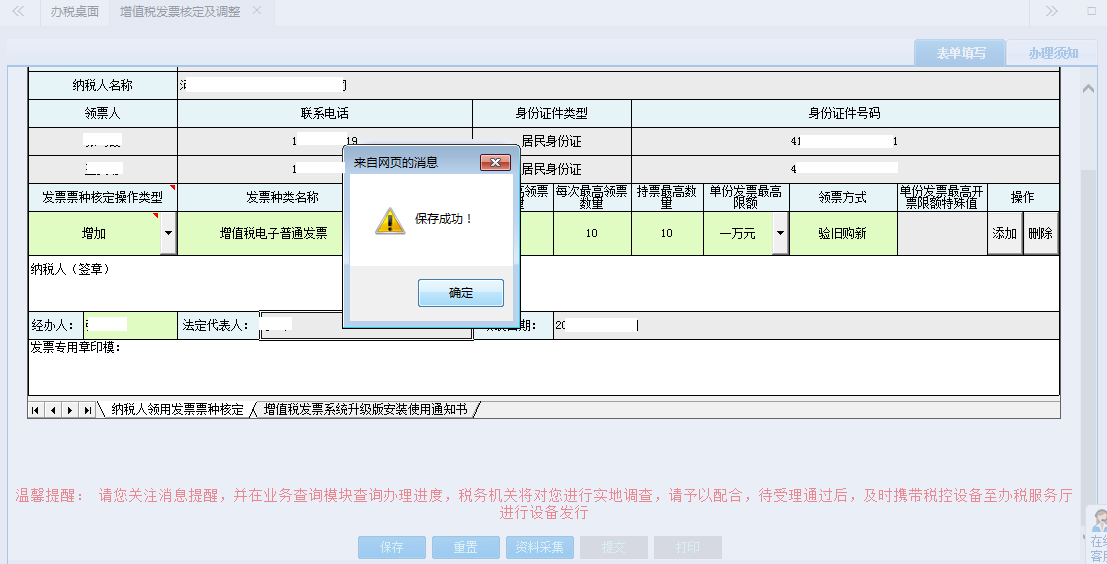 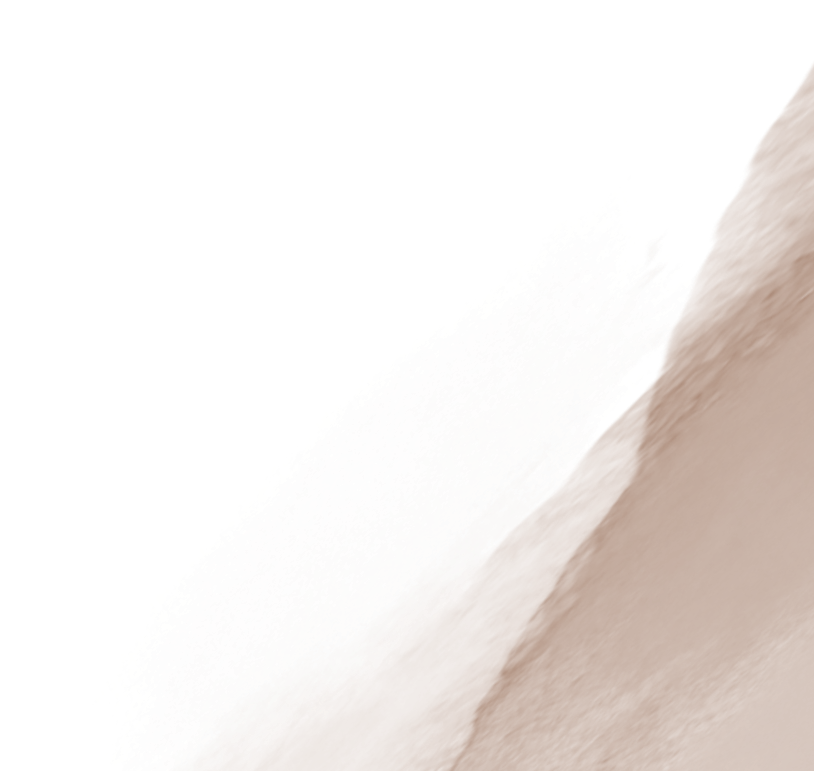 资料采集：将“必需”资料上传，点击选择，上传后点击“上传图片”，上传成功后返回至表单，进行提交。
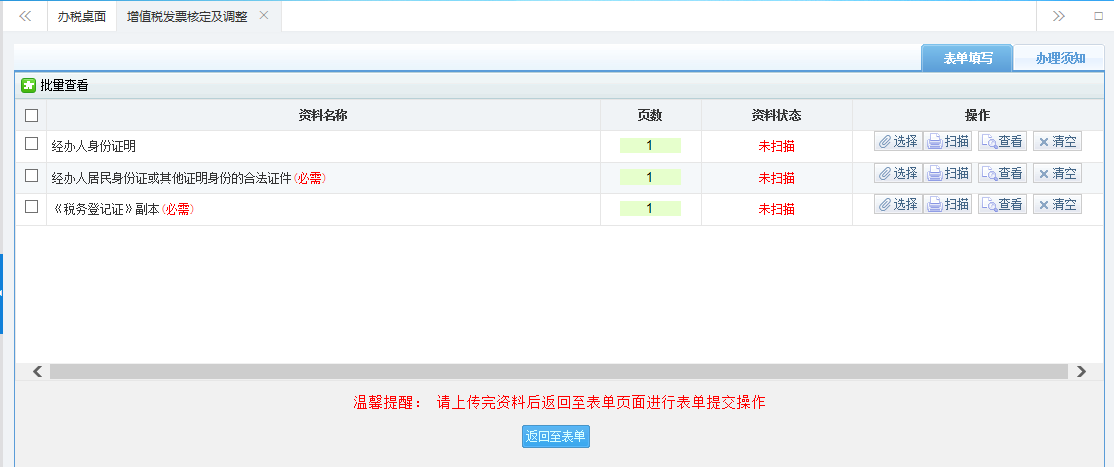 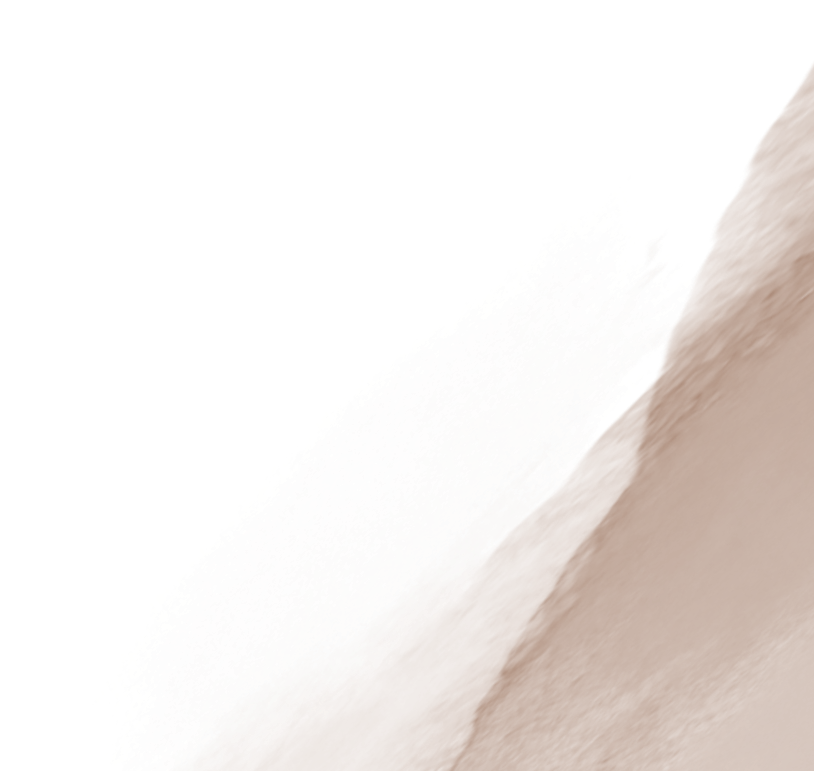 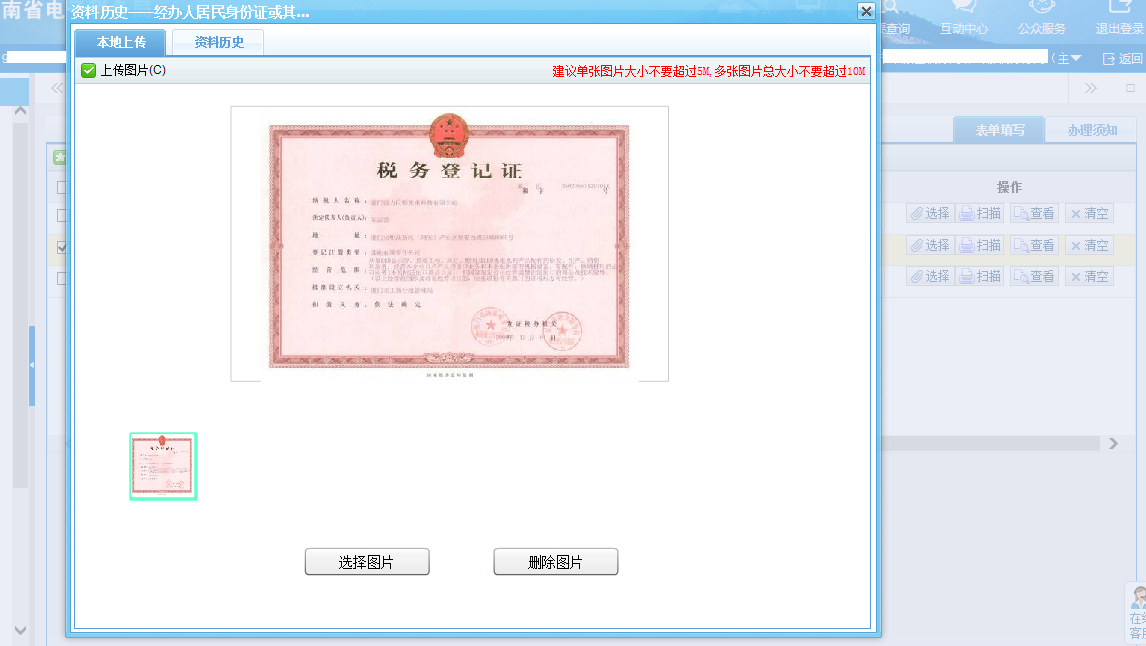 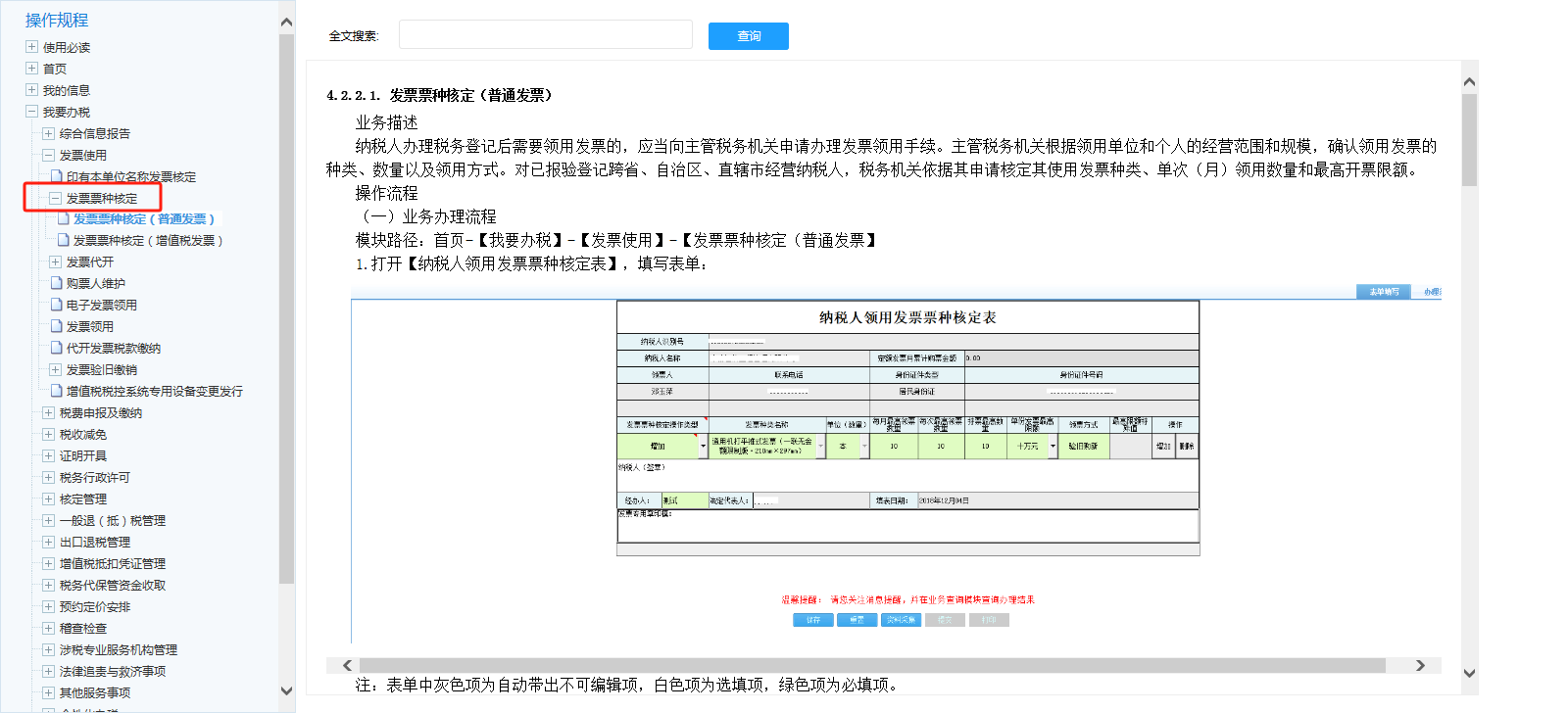 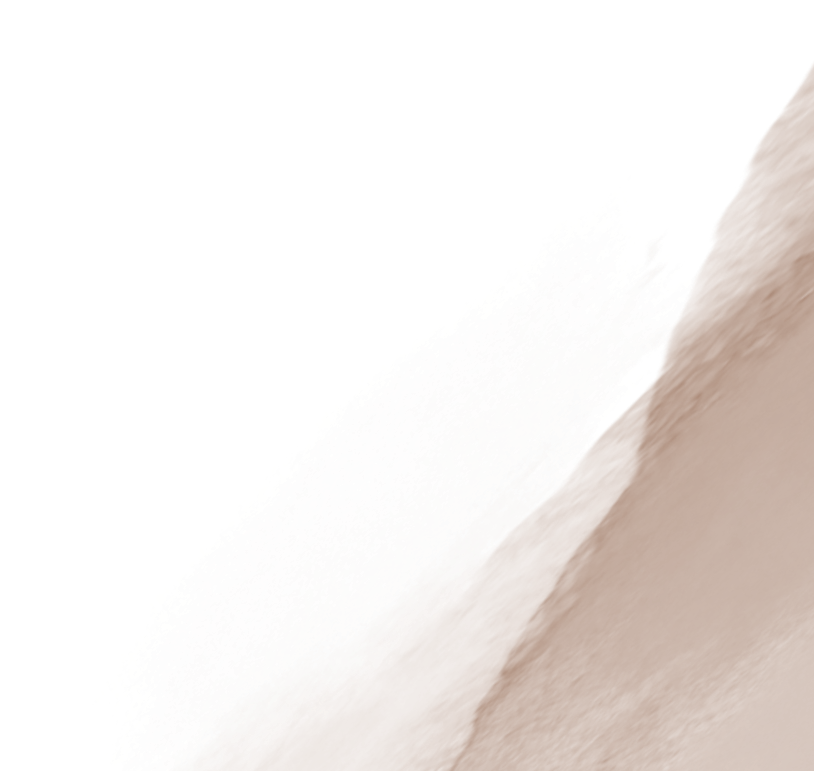 领过定额发票的企业需先填写“发票票种核定（普通发票）”删除原有票种，再填写“发票票种核定（增值税发票）”增加数电票。
       操作步骤同上。
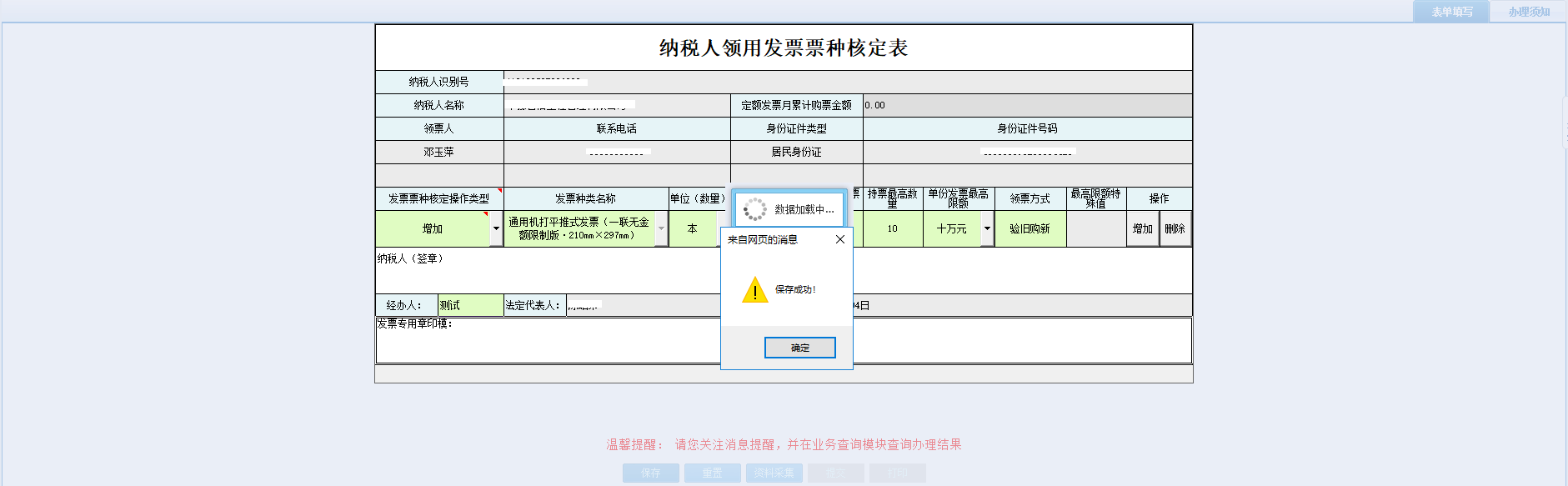 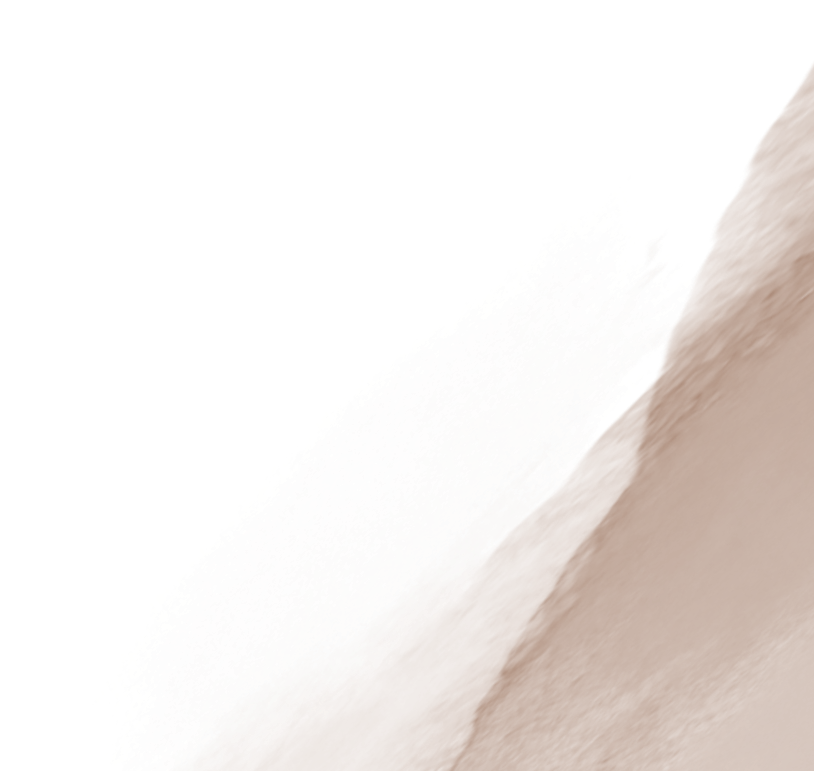 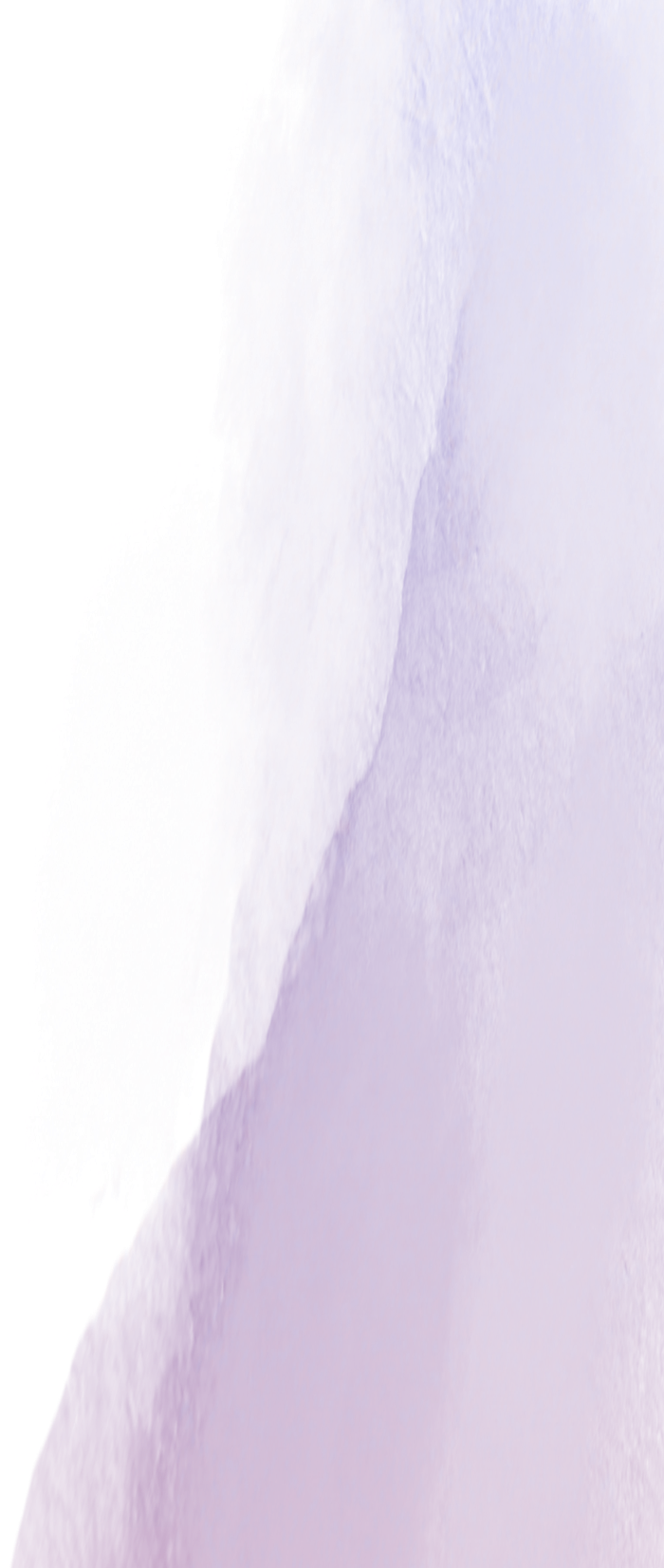 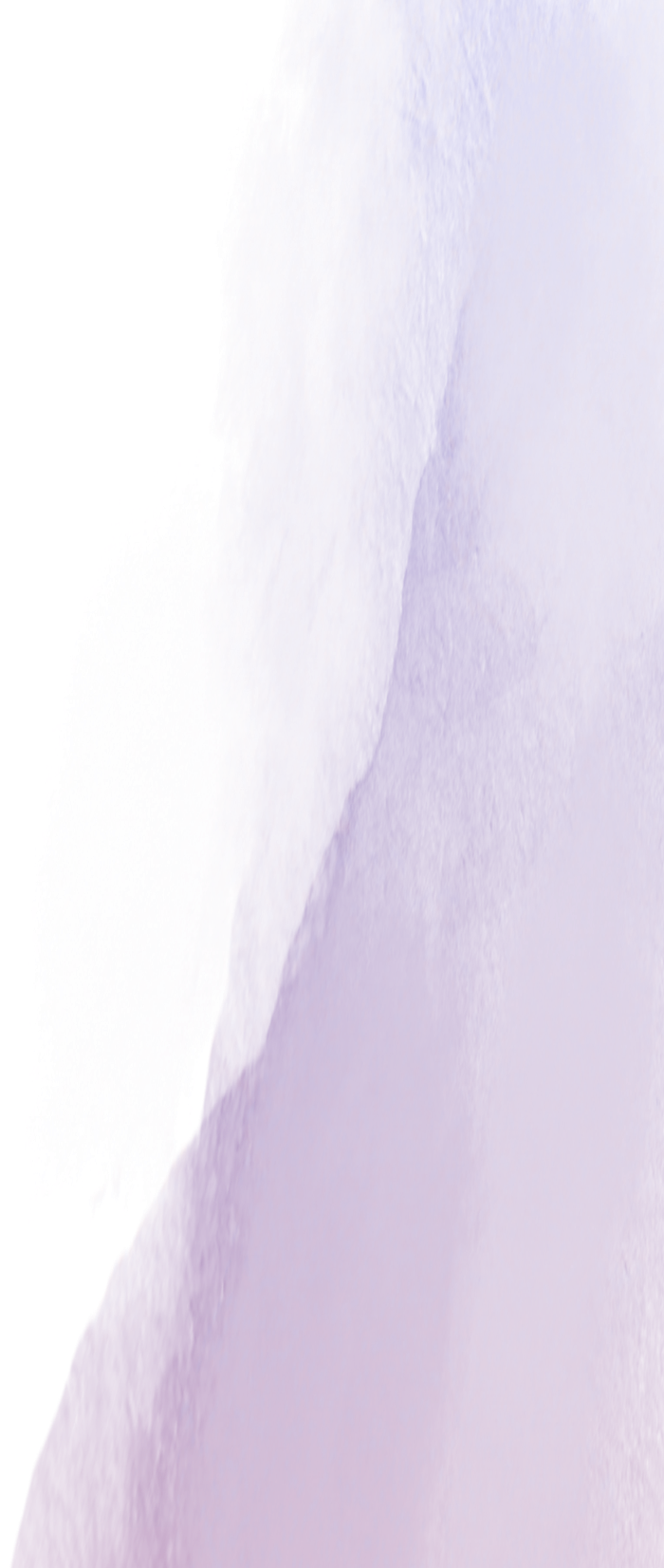 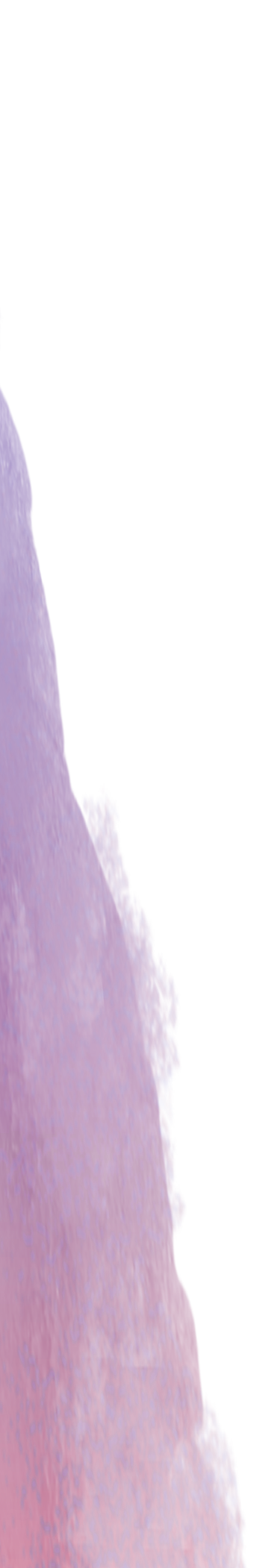 数电票开具
目前河南省电子税务局APP尚没有开具数电发票的功能，如需开具，请通过火狐或者谷歌浏览器进行。
数电票开具步骤
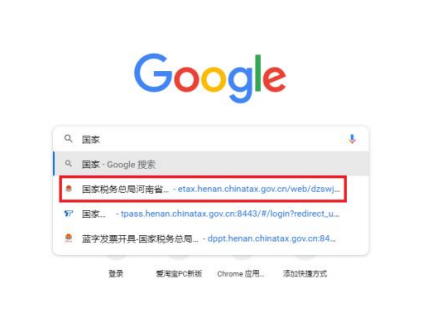 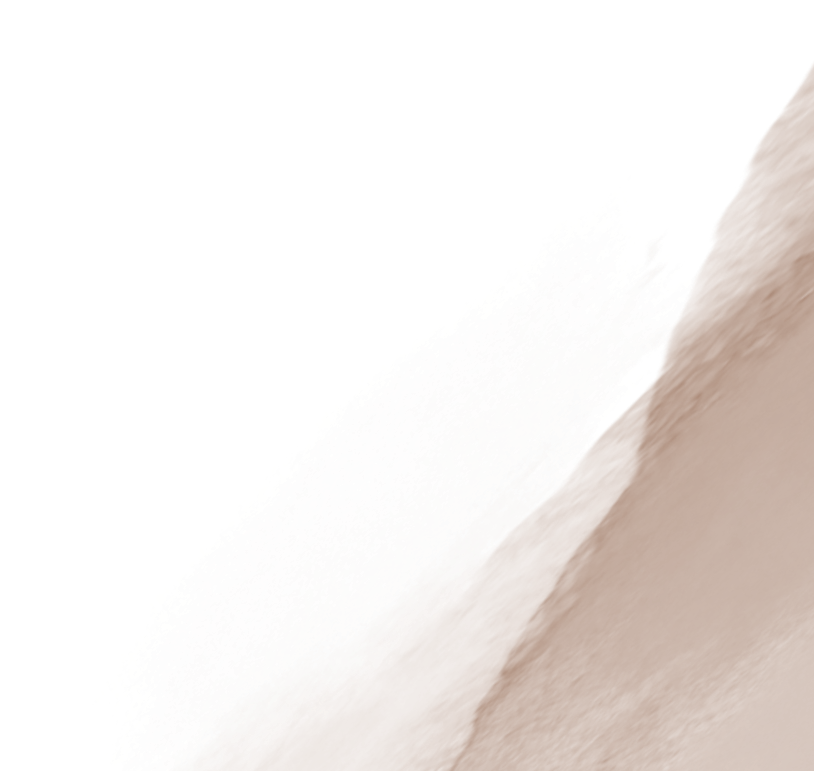 第一步、打开谷歌浏览器或火狐浏览器。
第二步、在搜索框输入“国家税务总局河南省电子税务局”。
数电票开具步骤
第三步、选择右上角“新版登录”。
第四步、用法人（财务负责人或办税人）提前在手机上下载好的“河南税务 APP”扫描弹出的二维码。
第五步、扫描登录后，点击“我要办税”——“发票使用”。
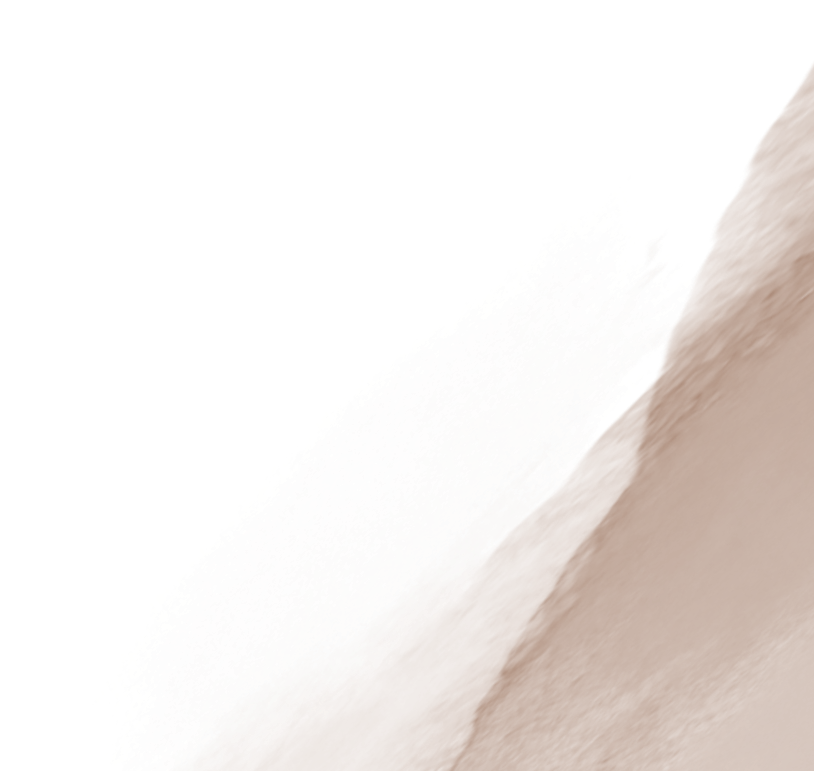 数电票开具步骤
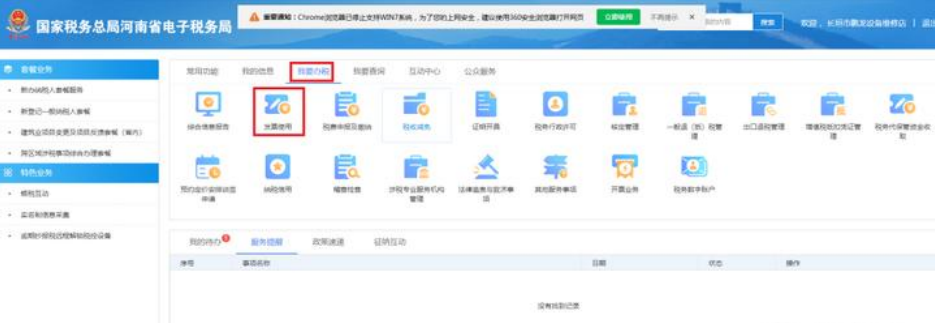 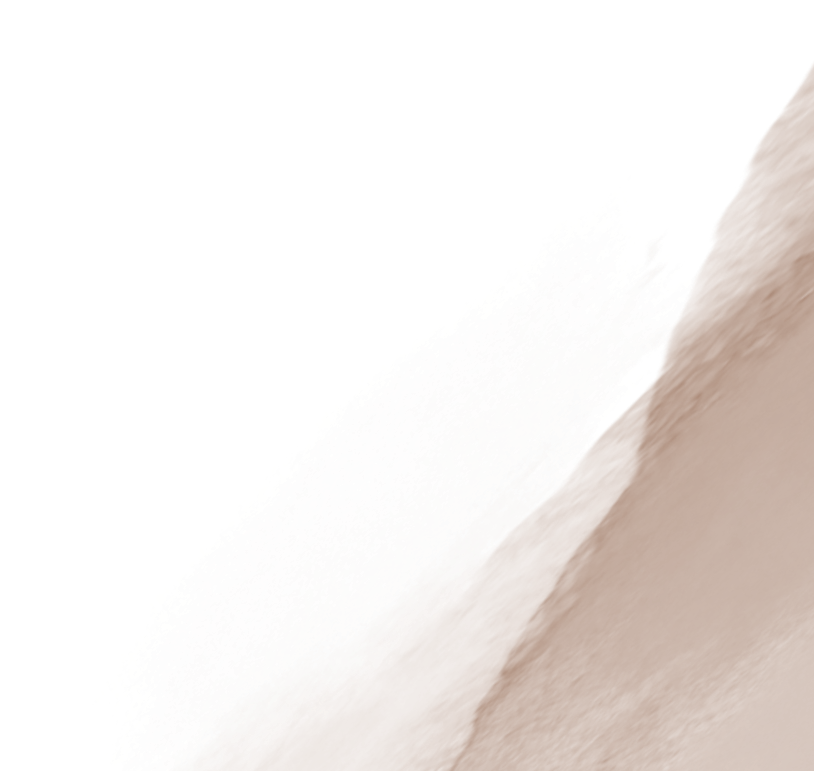 数电票开具步骤
第六步、打开左边任务栏“开票业务”。
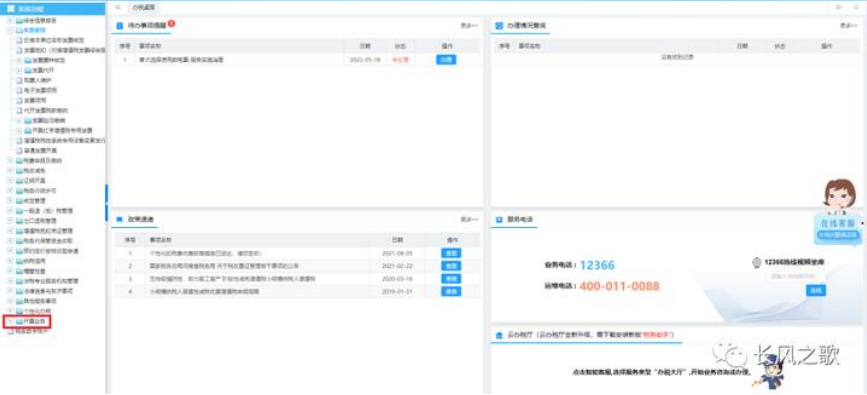 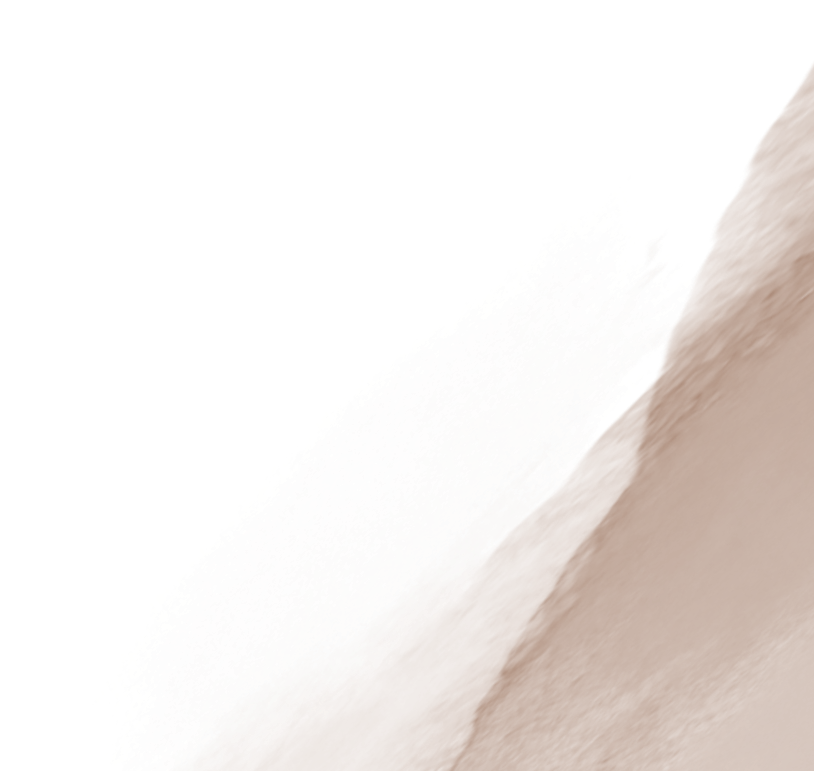 数电票开具步骤
第七步、点击“蓝字发票开具”后边的“进入”。
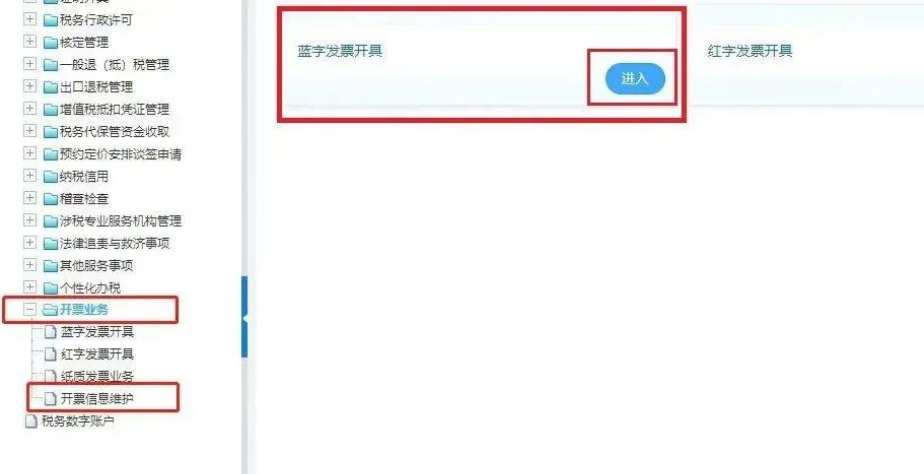 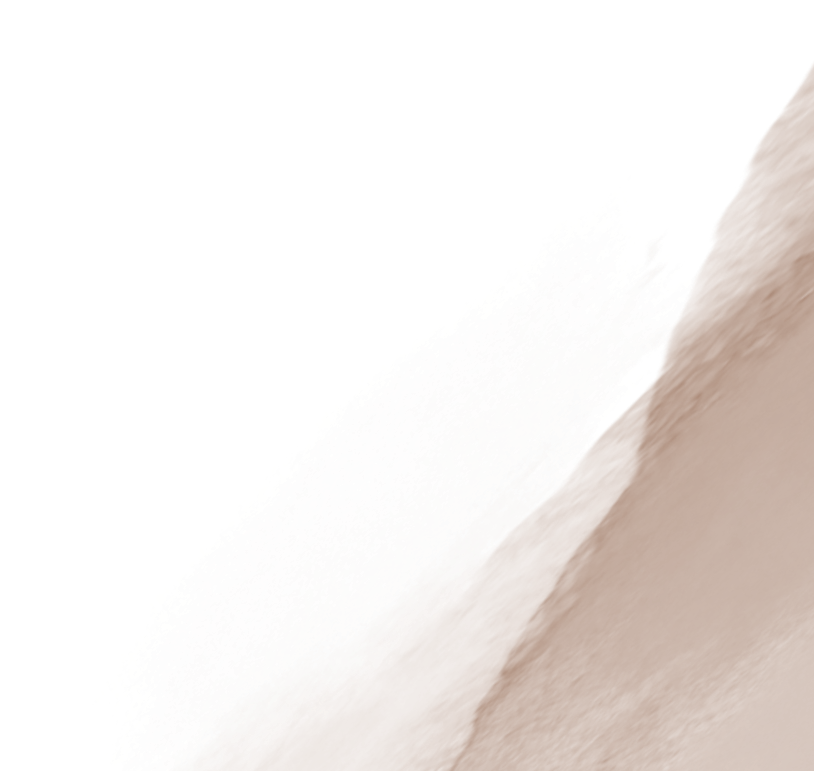 数电票开具步骤
第八步、进入后，点击“立即开票”。
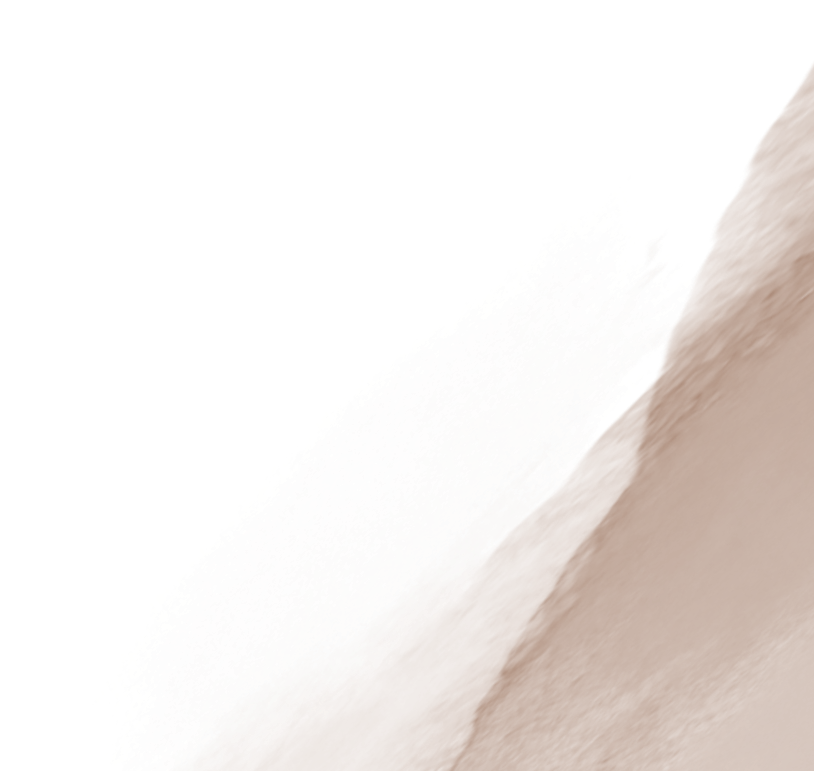 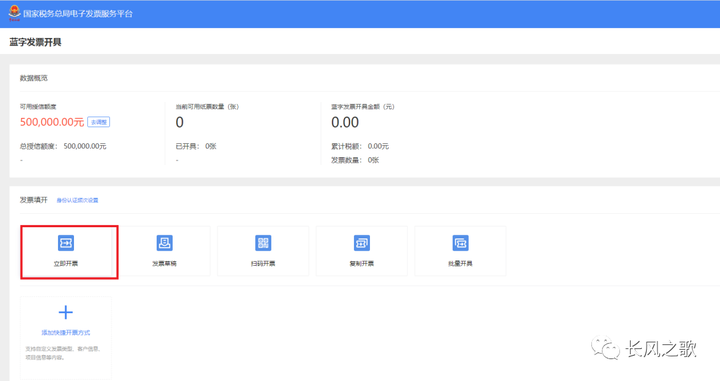 数电票开具步骤
第九步、选择需要开具的发票种类，然后点击“确定”。
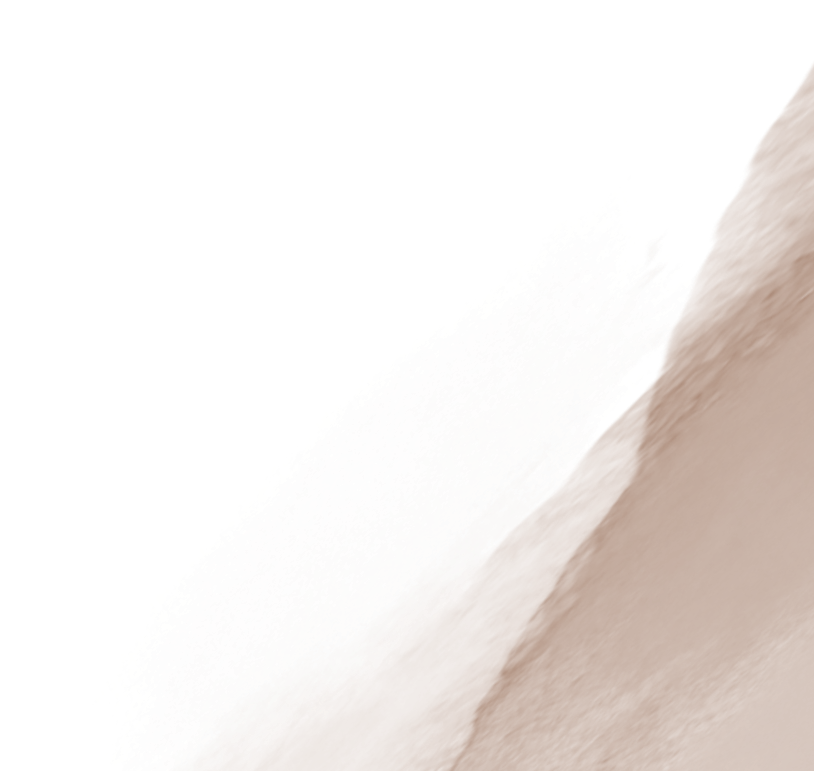 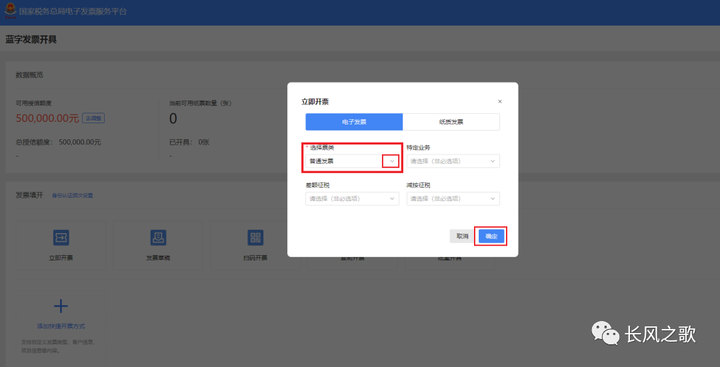 数电票开具步骤
第十步、分别输入购买方的名称和社会信用代码、销售方的开户行和银行账号。
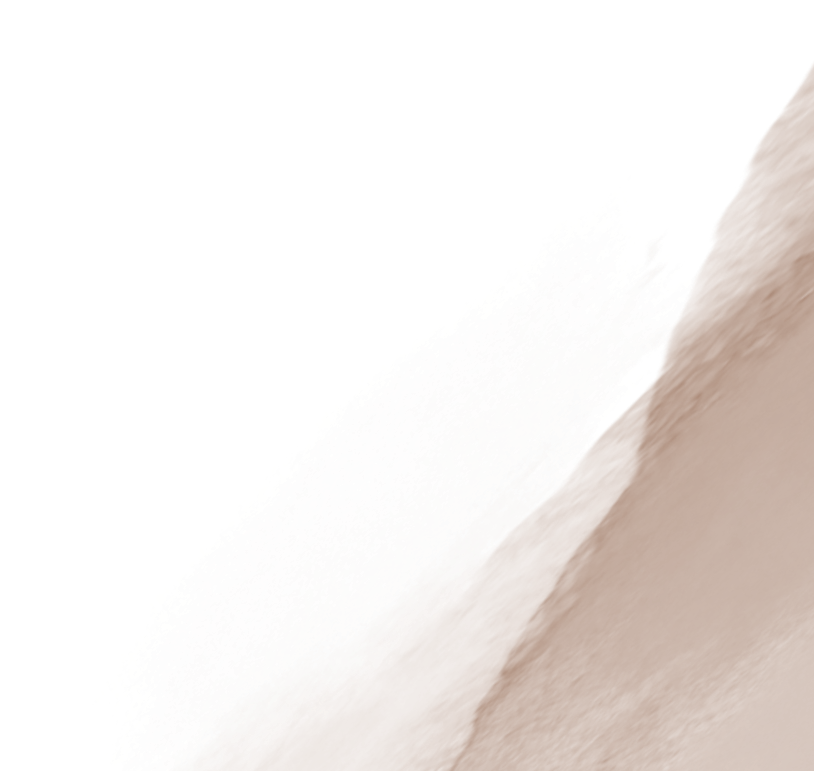 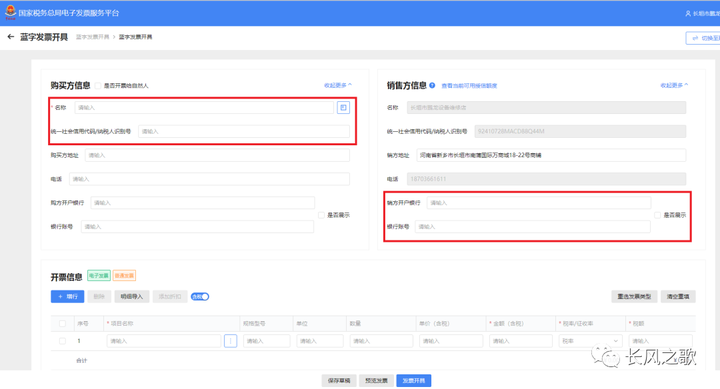 数电票开具步骤
第十一步、输入所开发票的业务种类名称，之后点击后边的三个竖点，输入后会自动带出商品的编码。
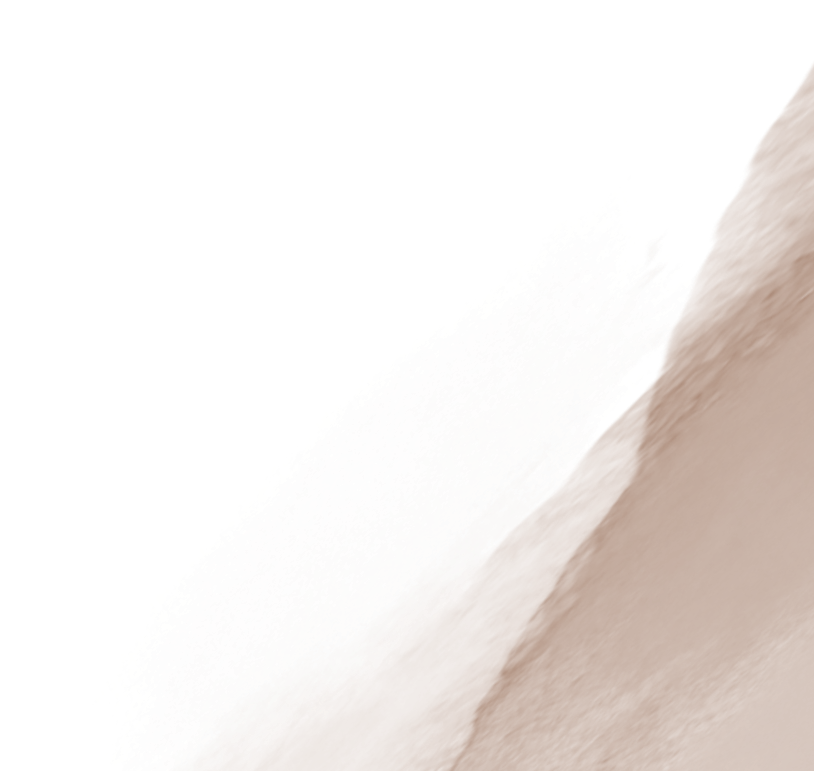 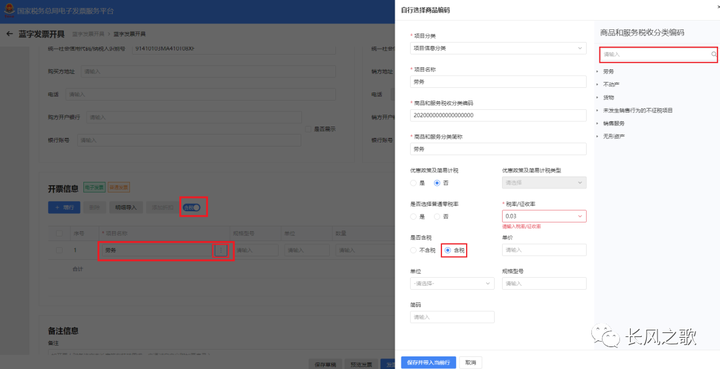 数电票开具步骤
十二步、开票人和复核人的姓名可以不填写，最后发票上会自动带出开票人姓名，也就是经刷脸认证过的经办人的姓名，最后点击最下边的“发票开具”。
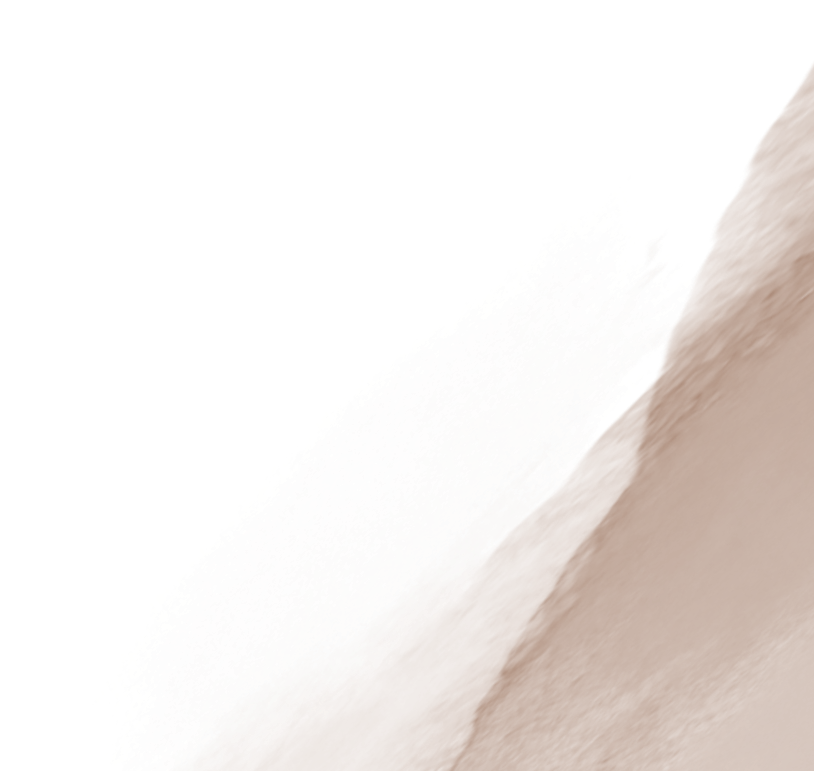 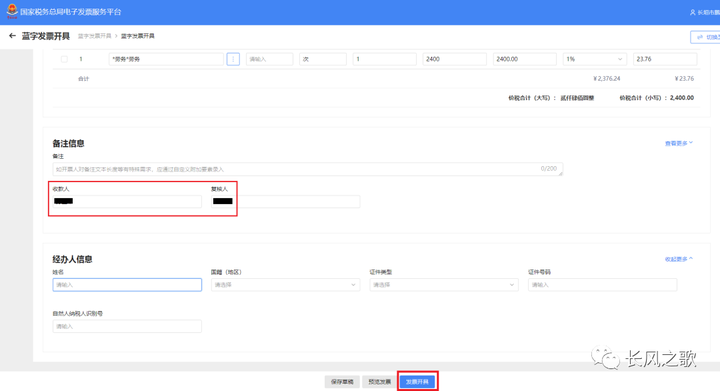 数电票开具步骤
第十三步、显示开票成功，然后点击下边的“查看发票”。
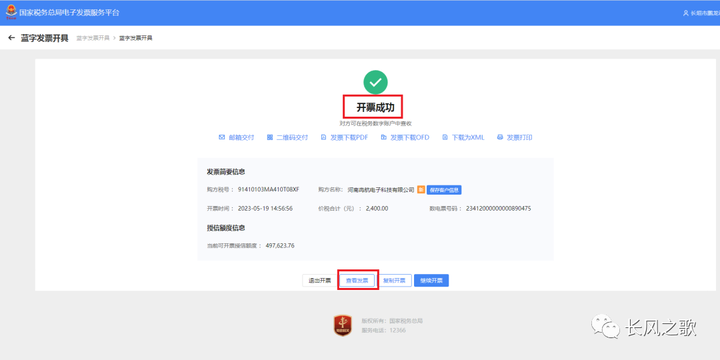 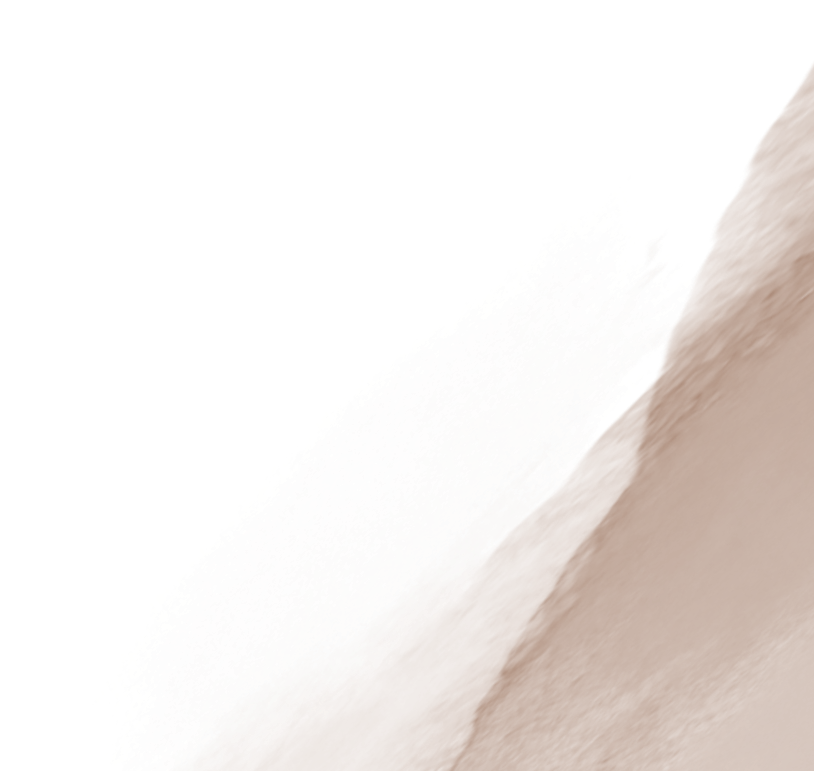 数电票开具步骤
第十四步、下图就是开具成功的数电发票。
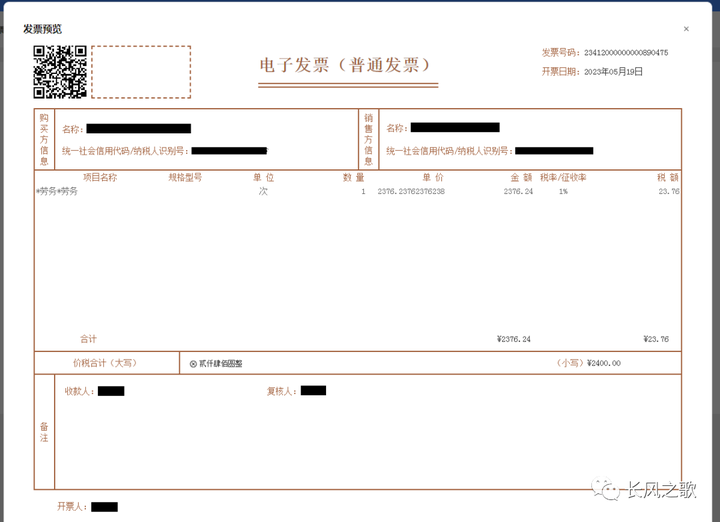 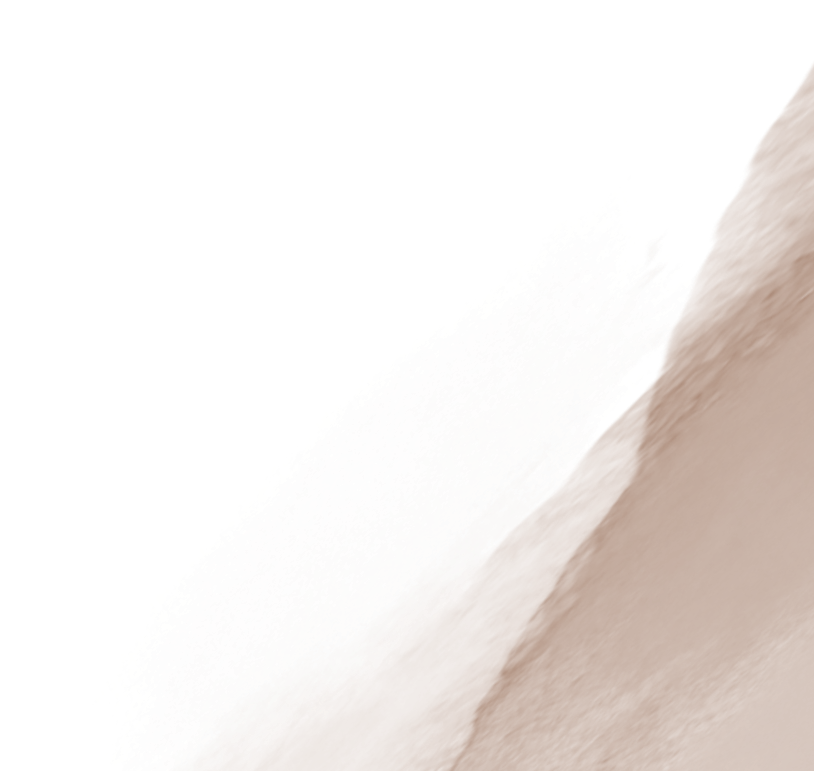 数电票开具步骤
第十五步、如果需要查询已经开过的发票，可以点击“最近开票”，根据业务需要点击“预览、交付、复制开票”。
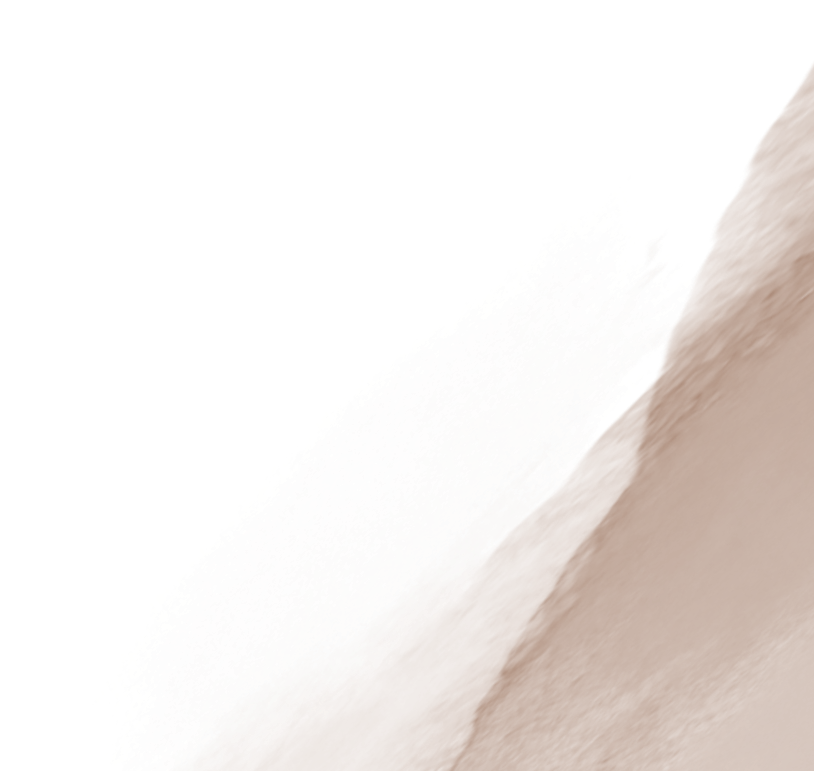 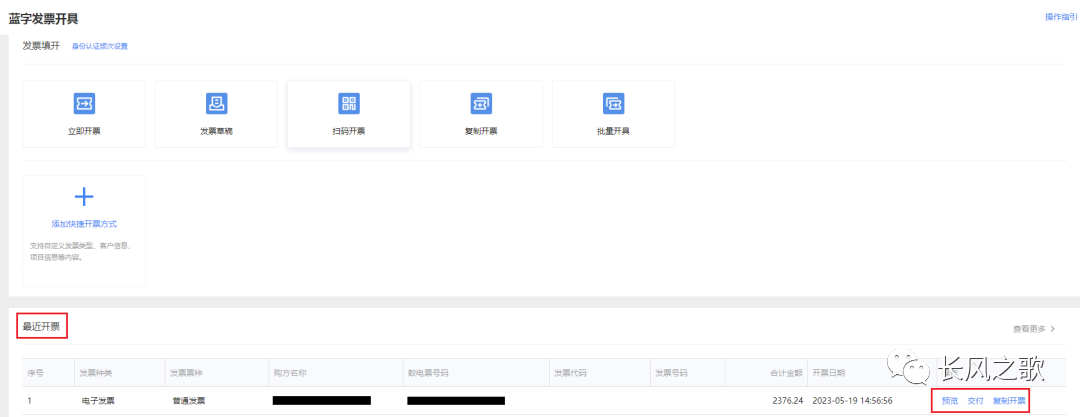 注：在使用电子税务局的过程中，如果有不了解的问题可在右上角“帮助”里查找具体操作步骤。
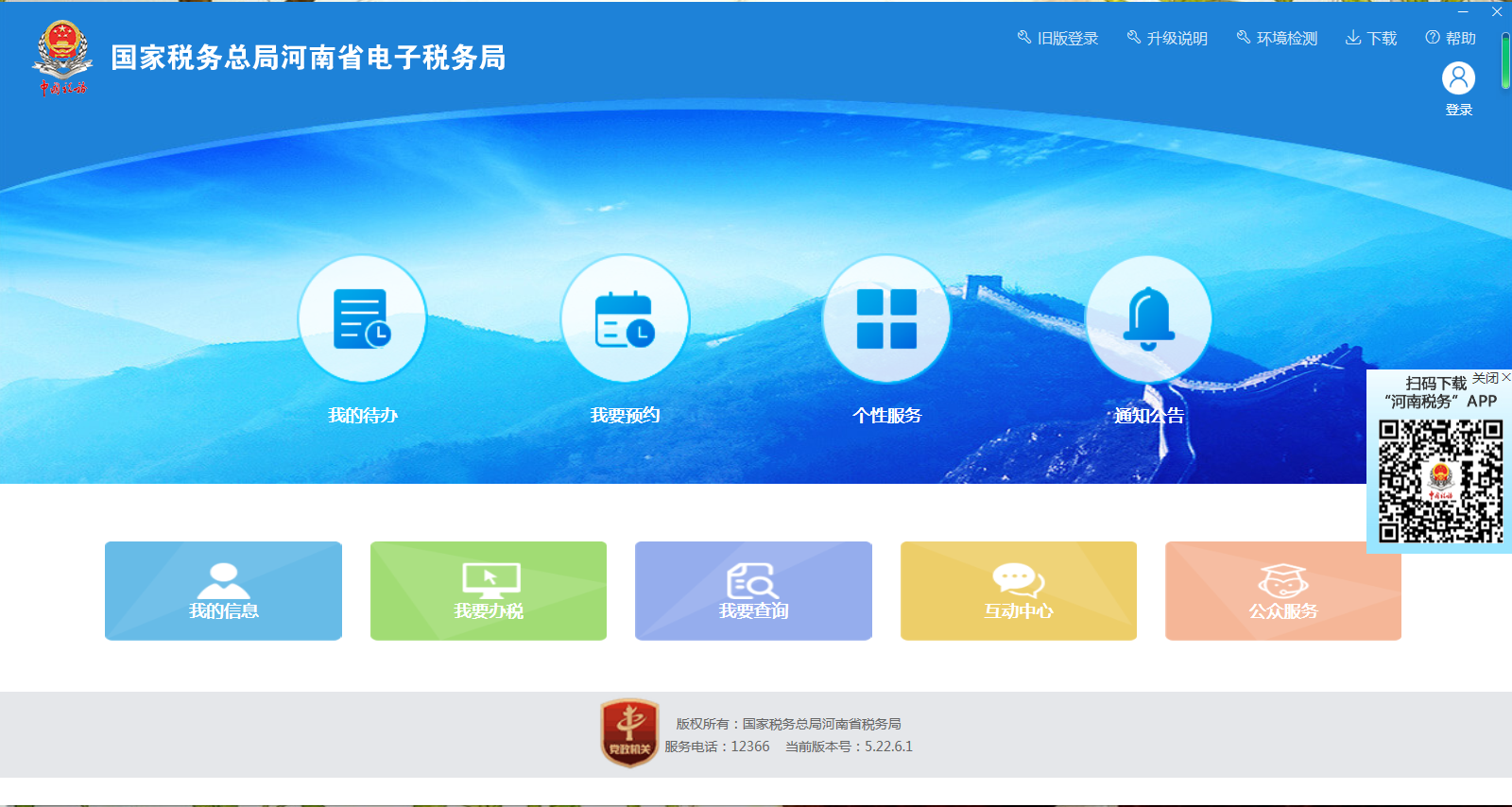 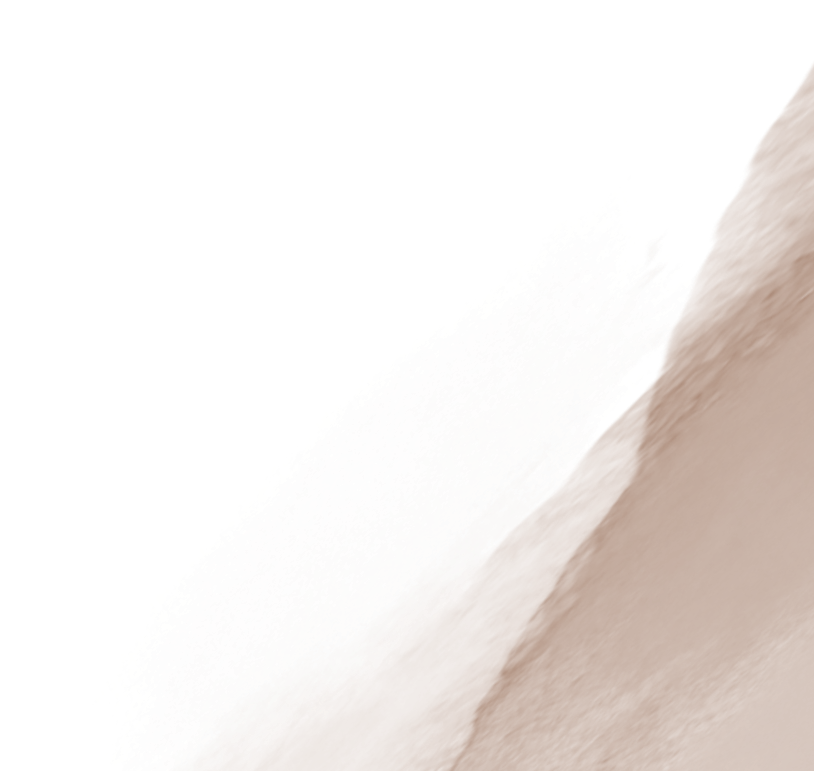 注：在使用电子税务局的过程中，如果有不了解的问题可在右上角“帮助”里查找具体操作步骤。
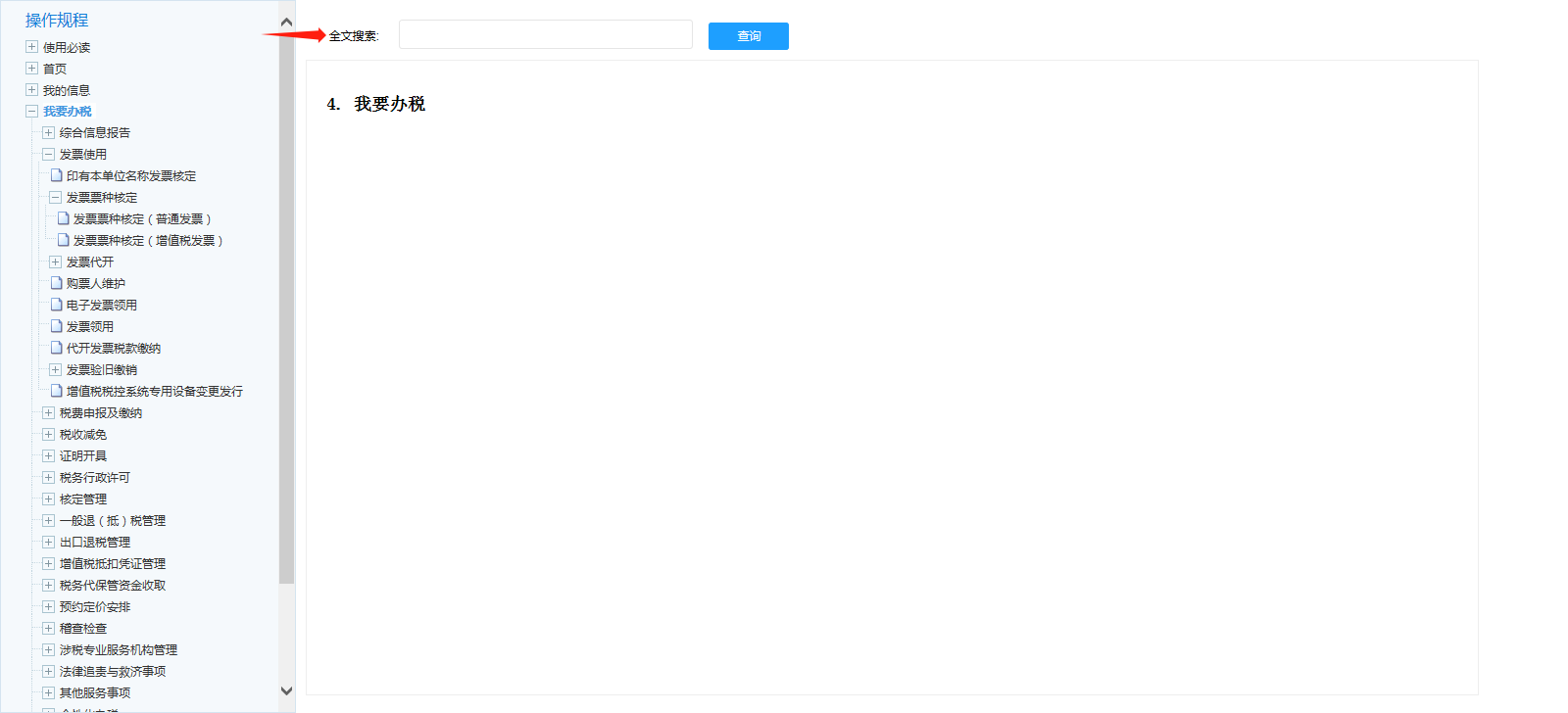 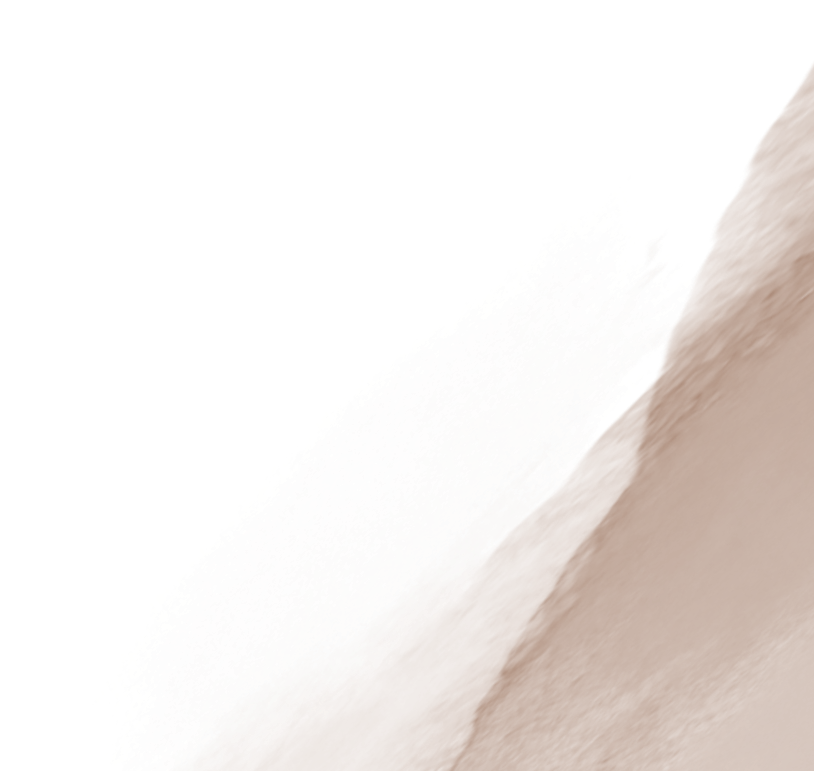 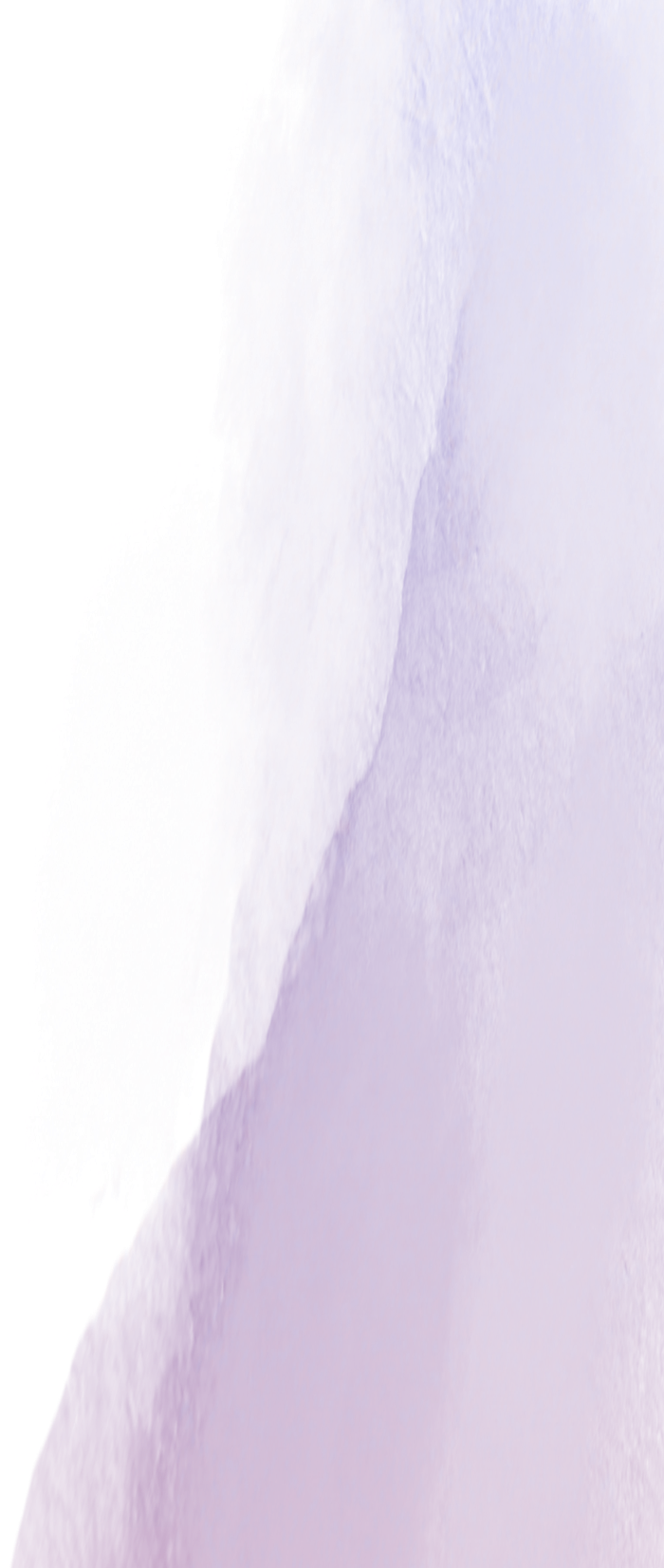 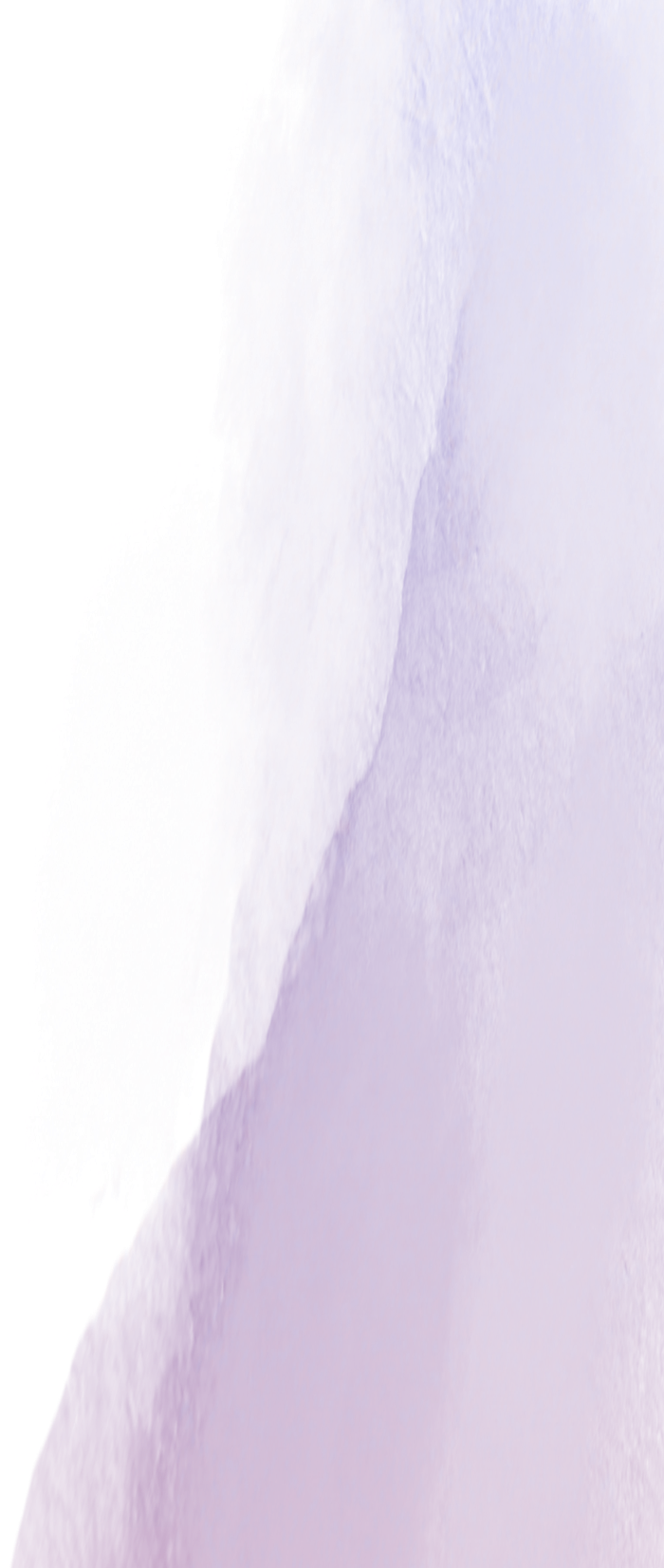 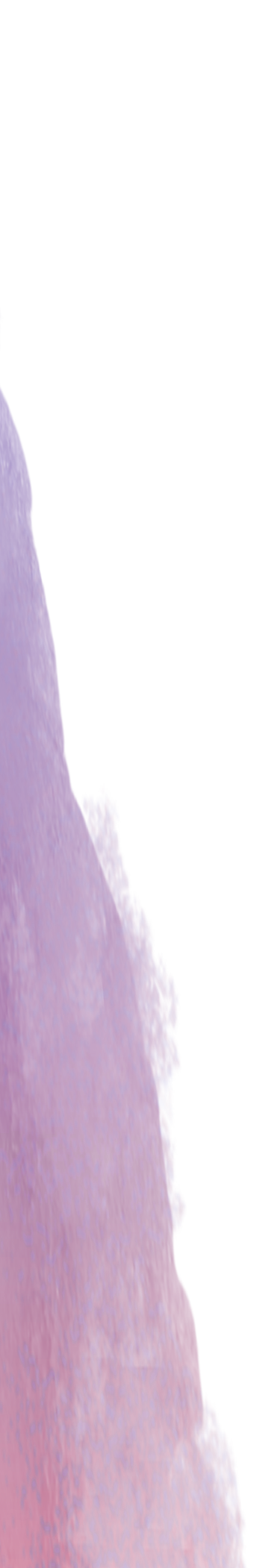 城乡居民医保缴纳
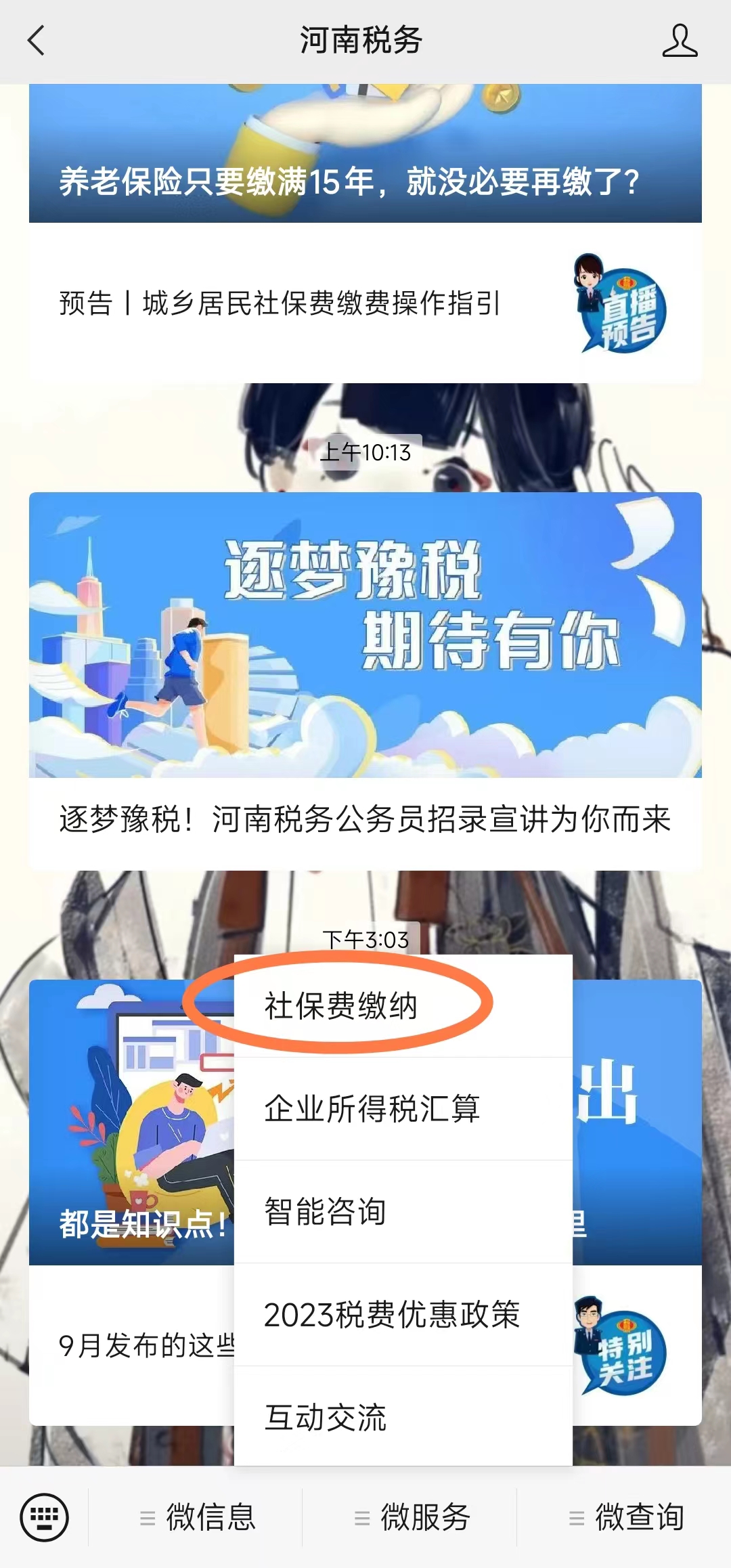 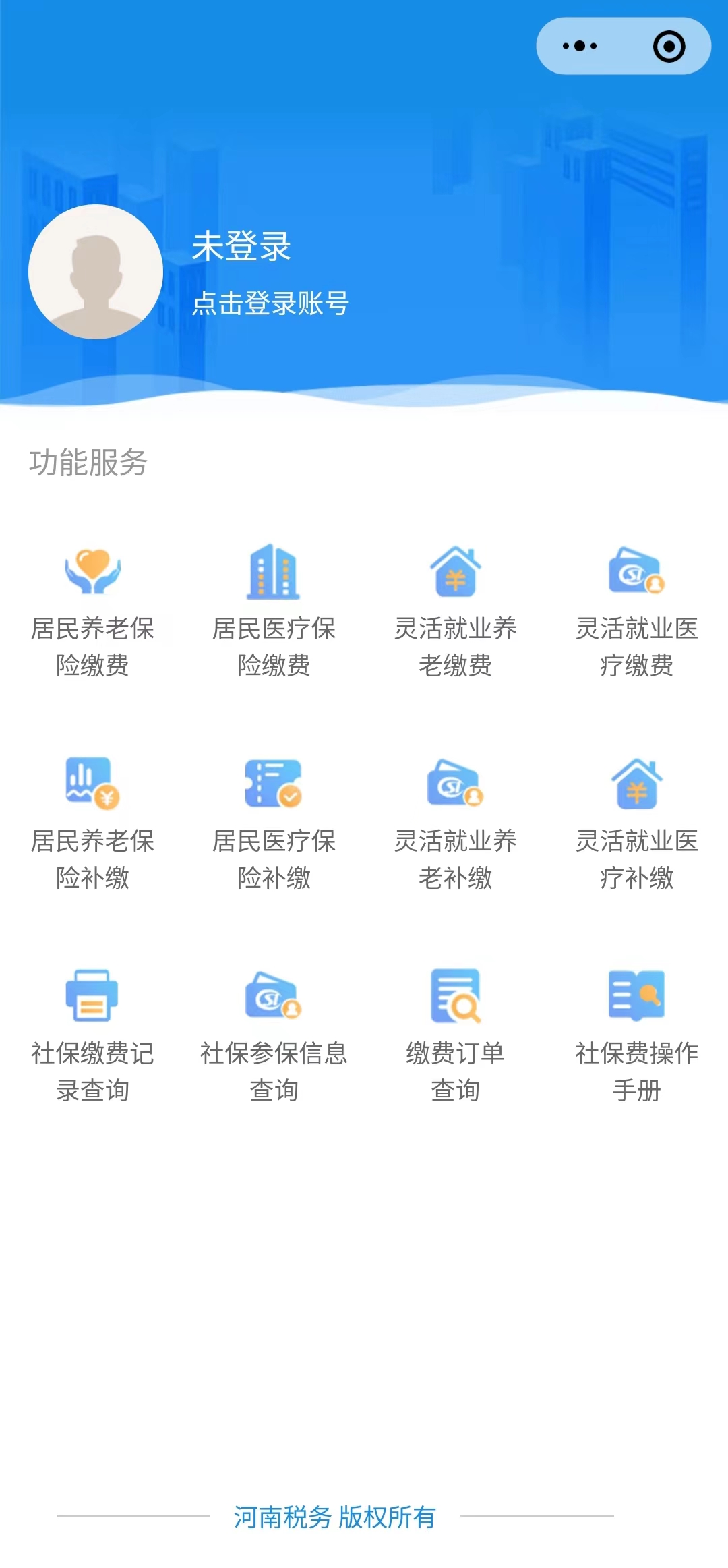 微信搜索“河南税务”公众号关注或微信扫一扫下方二维码，进入公众号后点击下方“微服务”，点击“社保费缴纳，并进行登录。
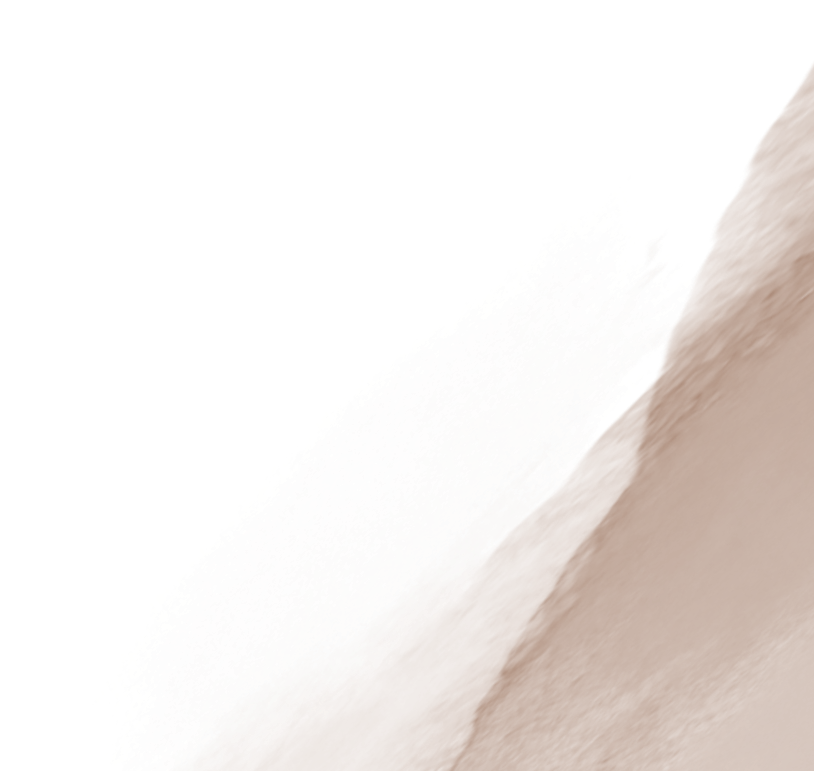 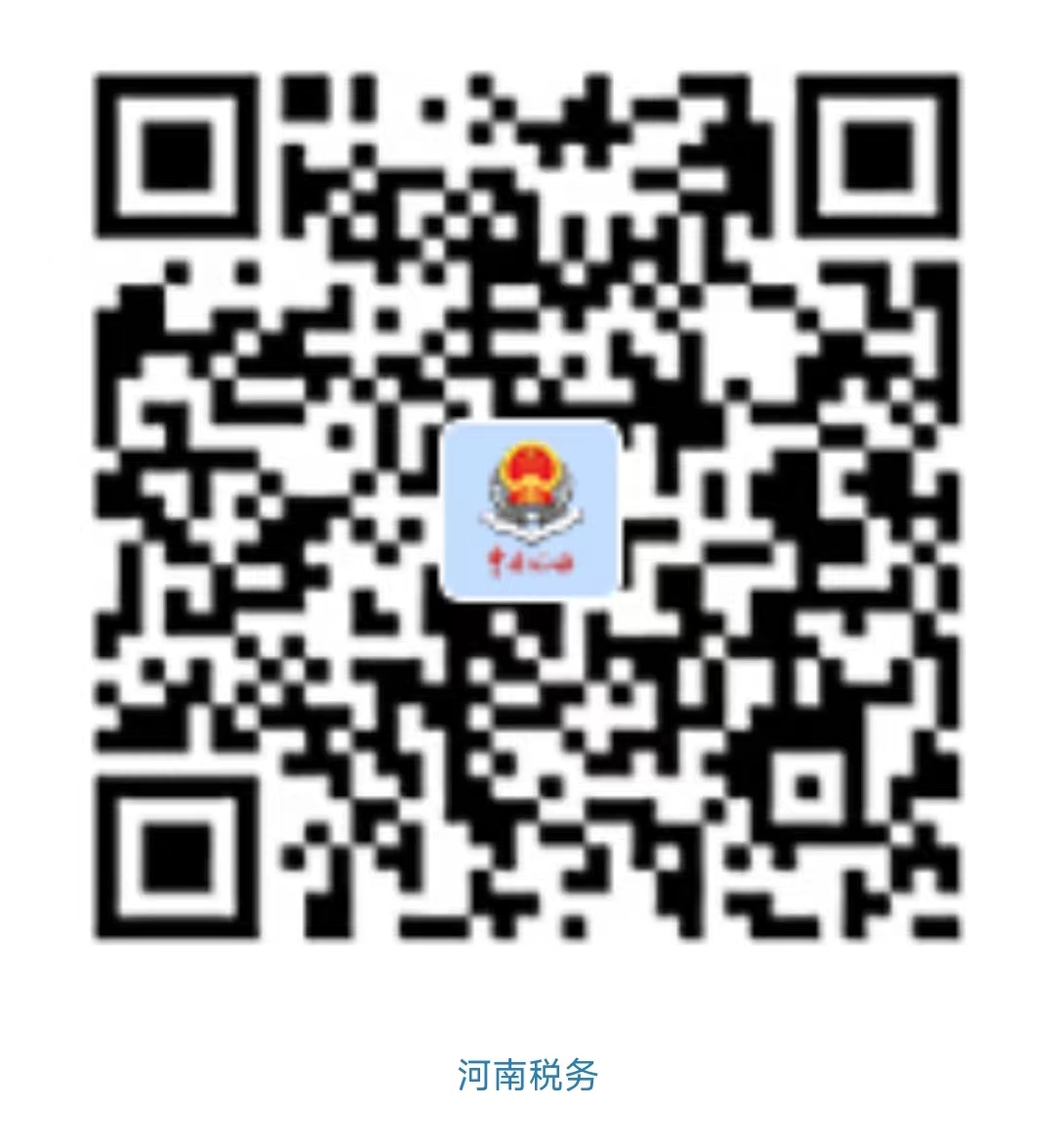 点击微信授权，进行认证及人脸识别后，点击“居民医疗保险缴费”后点击查询。
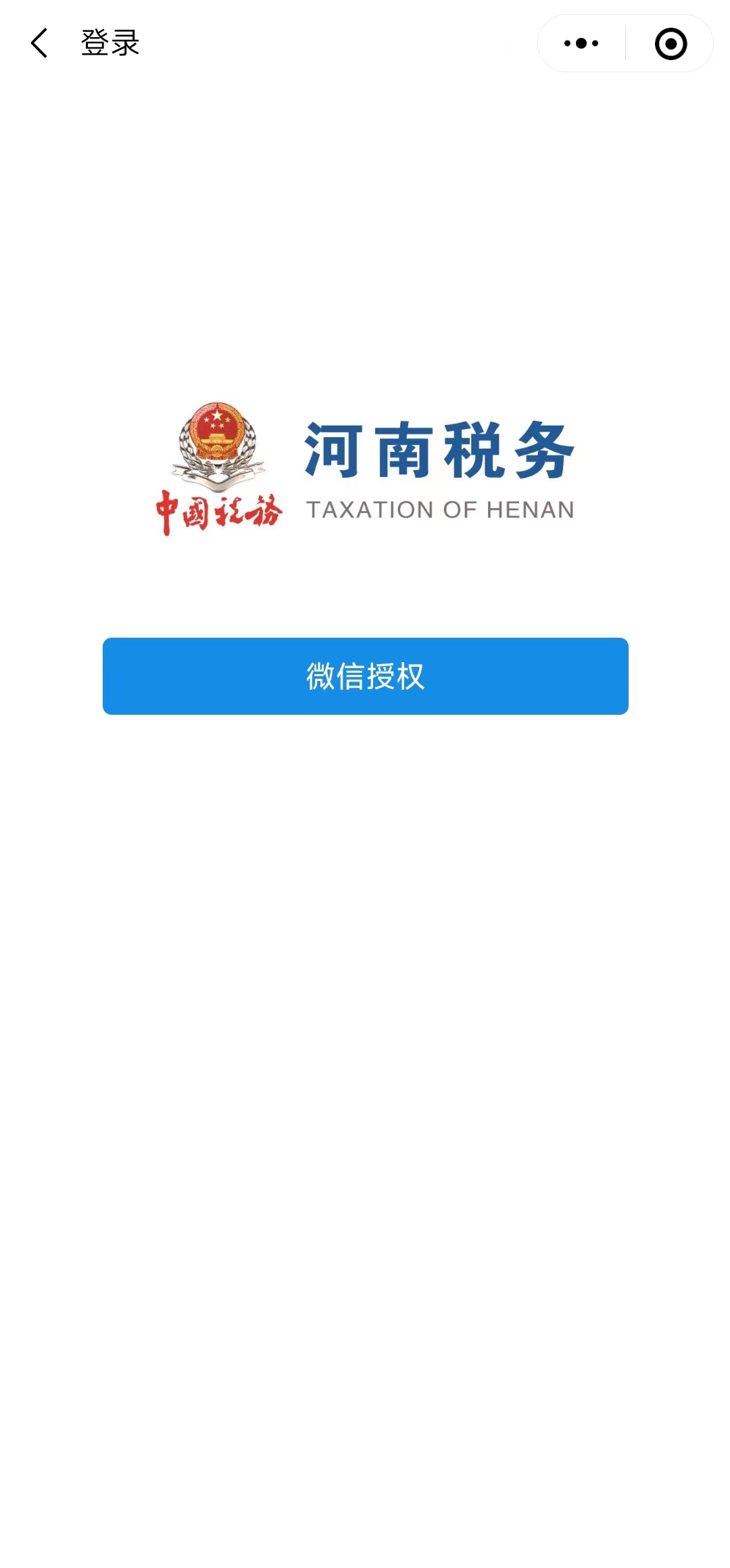 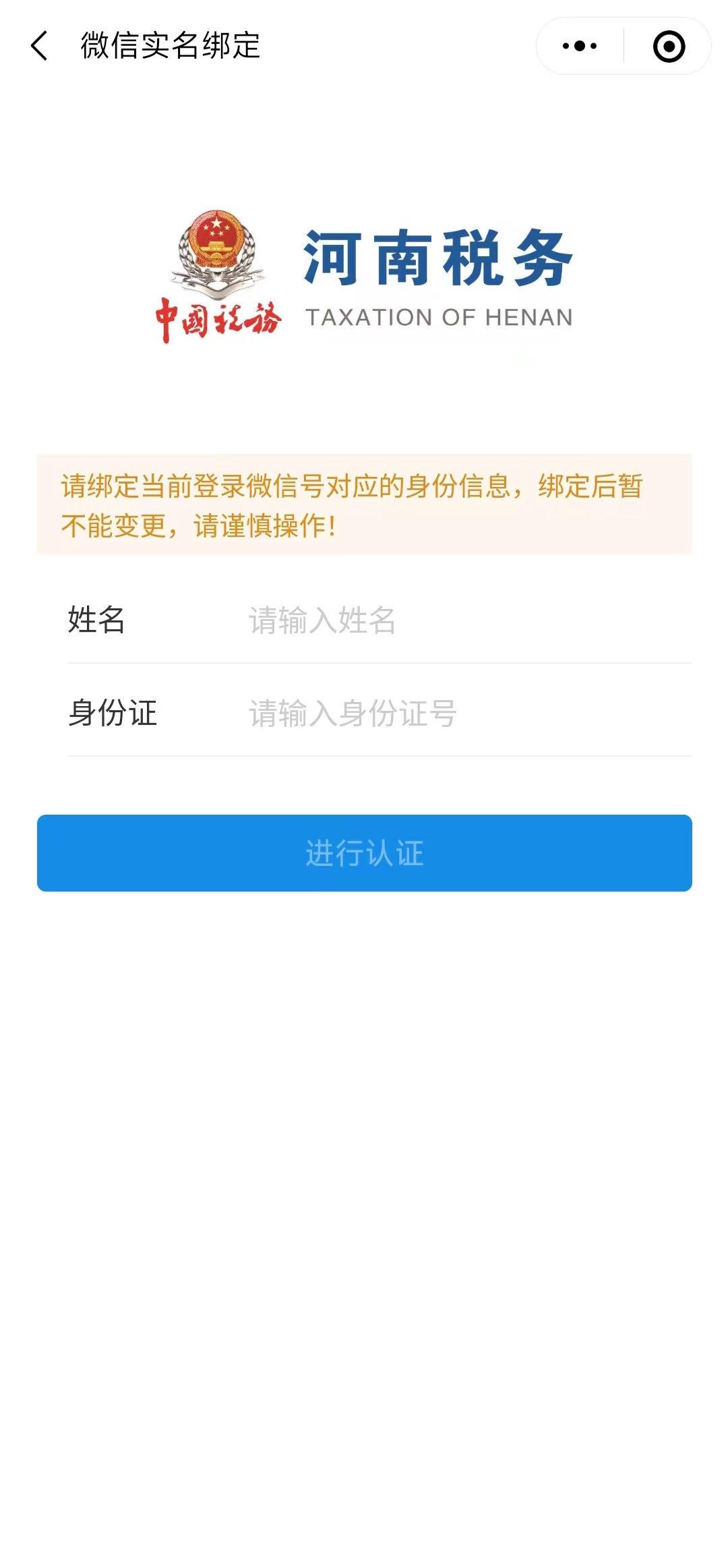 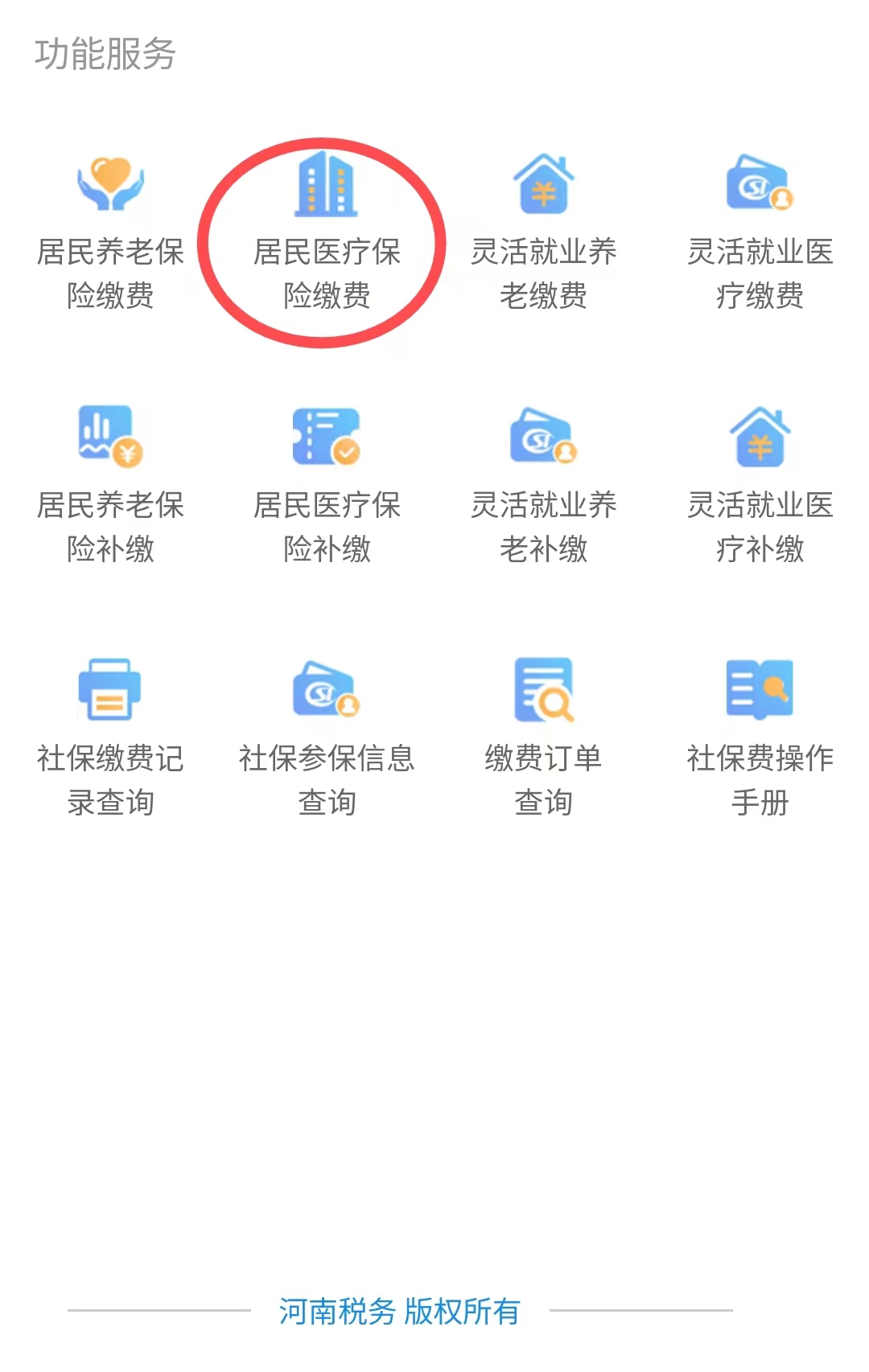 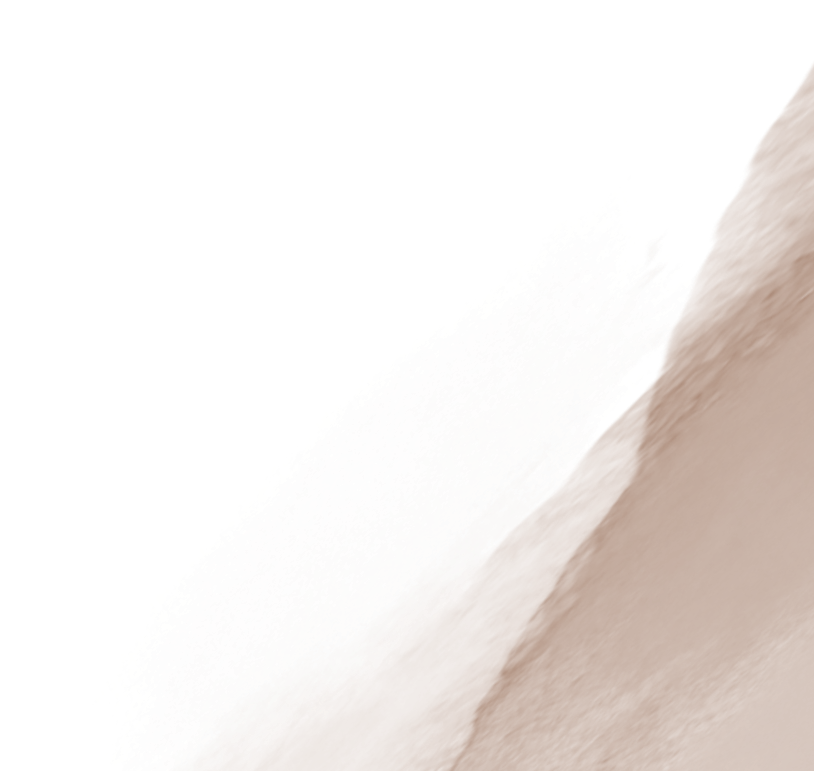 点击“正阳县城乡居民医疗保险费”380元，其他根据系统自动带出

输入手机号码→下一步→微信支付→完成。

帮家人缴纳时，请点击“代缴”输入被代缴人的姓名与身份证号码，点击查询→缴纳→查询。
一般情况下，数据传输需要七天时间。

若多缴误缴请拨打电话“8909405”进行询问。
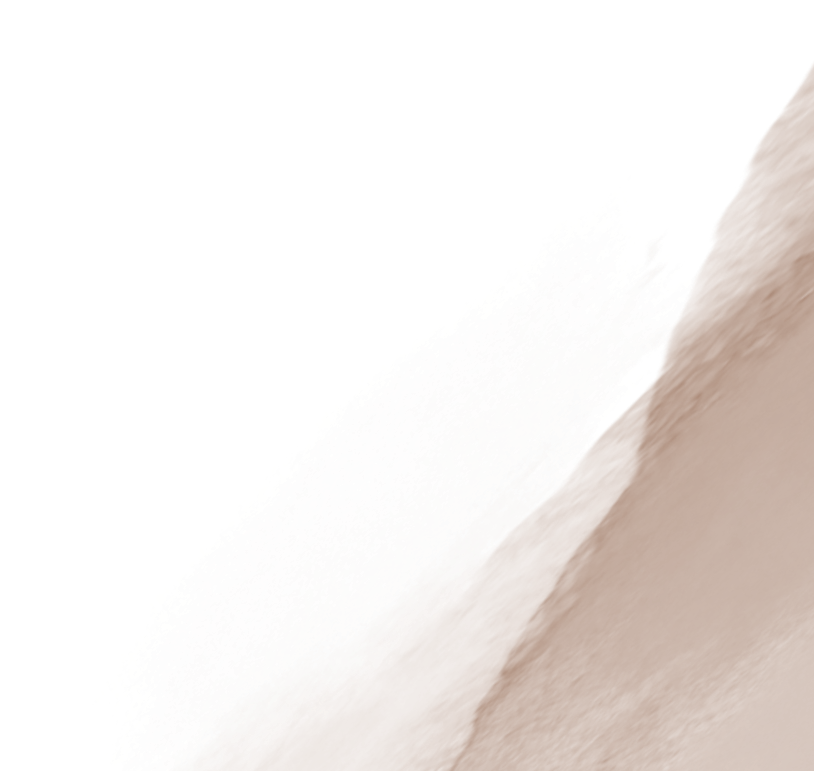 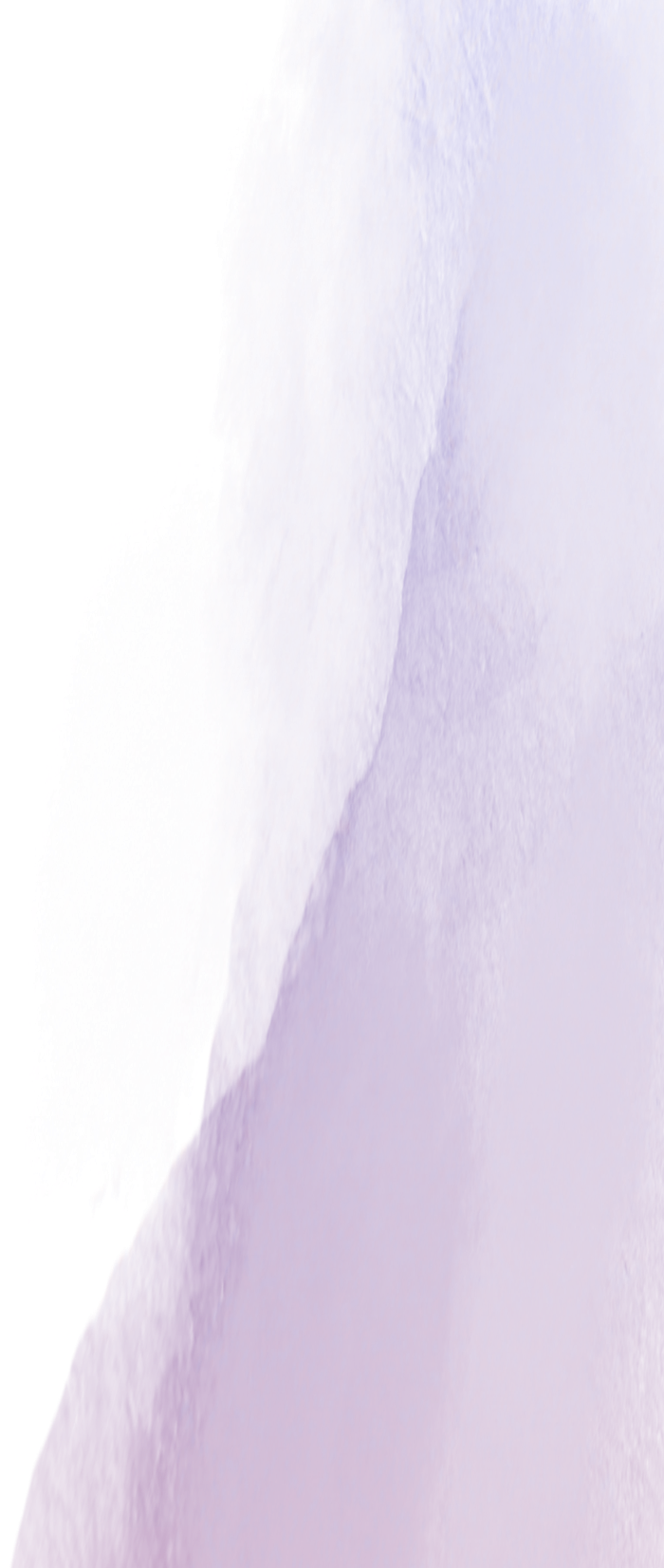 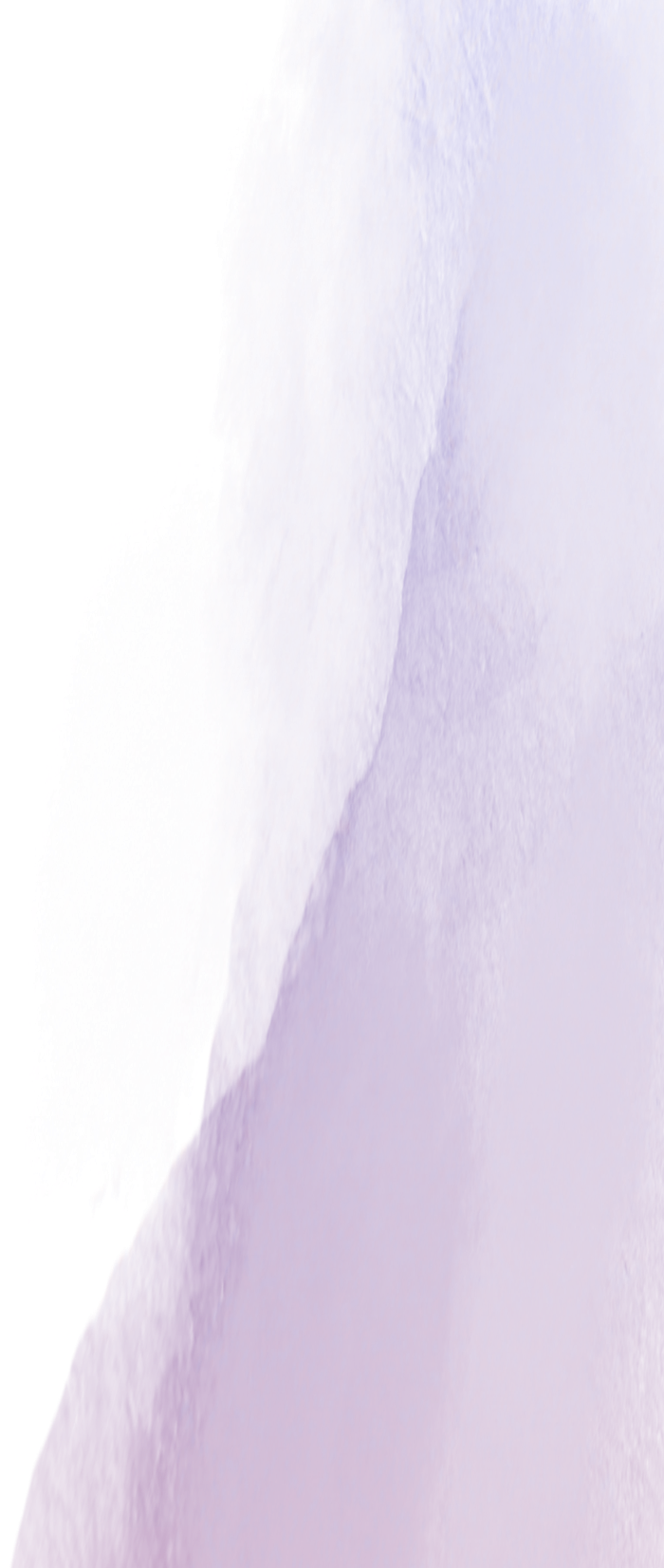 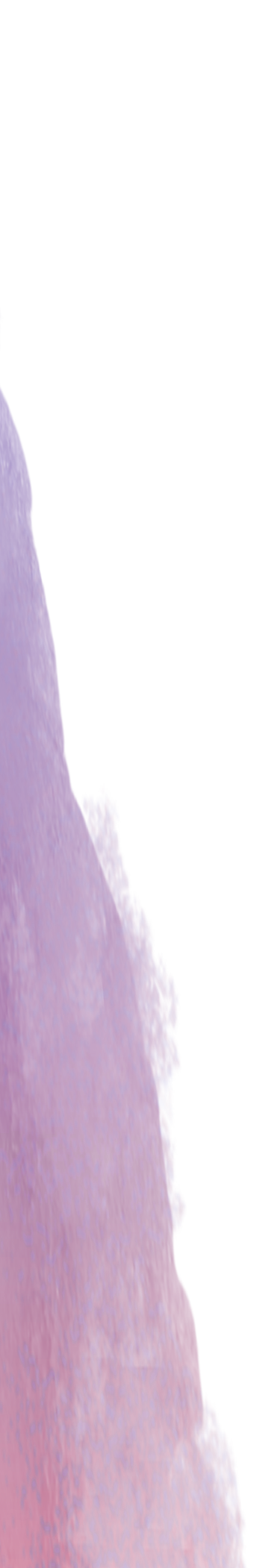 毕
期
会
示
展
后
完
有